Rameno
L. Pazourek, Z. Rozkydal
Anatomie
Lopatka
Klíční kost
Humerus
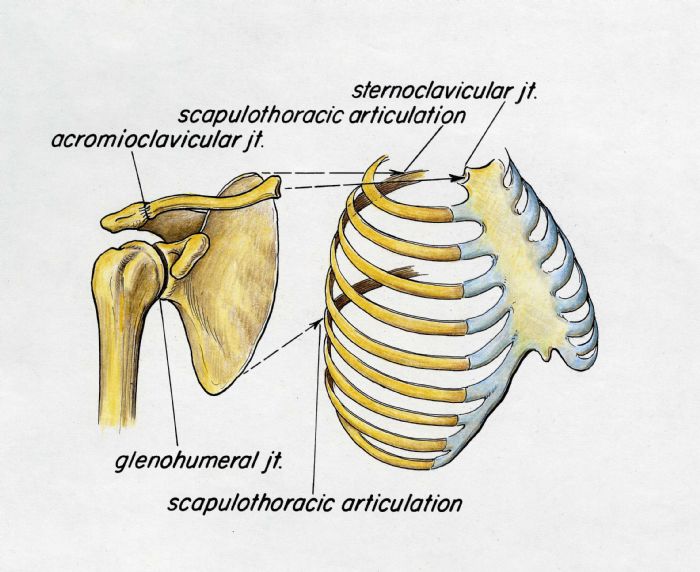 Glenoid
Hlavice humeru
Akromion
Proc. coracoideus
Anatomie
Pohyb v rameni je pohybem v:
Glenohumerálním (GH) kloubu
Acromioklavikulárním (AC) kloubu
Sternoklavikulárním (SC) kloubu
Thorakoskapulárním „kloubu“
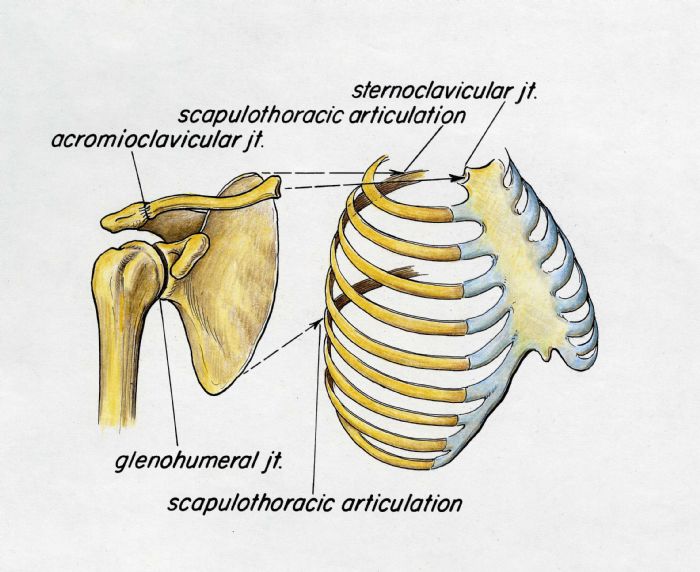 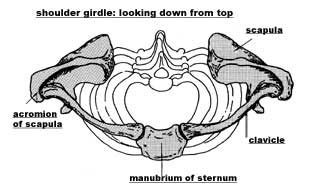 Anatomie
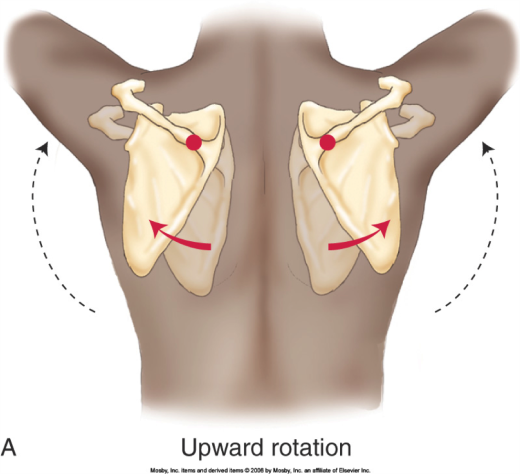 Úzká vazba na Th/C páteř  a 
 svalstvo fixující lopatku k hrudní stěně
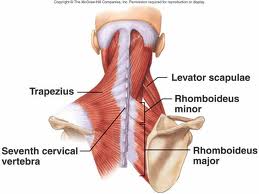 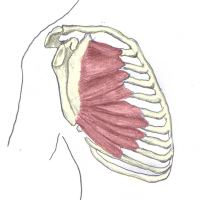 Anatomy of the shoulder
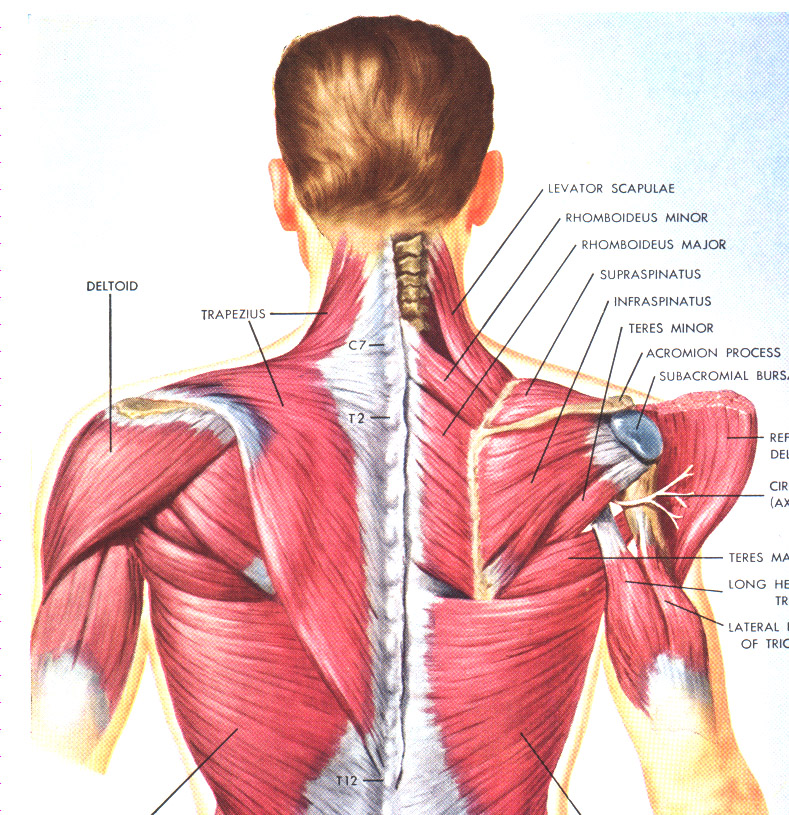 Pohyb a stabilita GH kloubu
největší rozsah pohybu- malá, plochá jamka
                                          velká hlavice

minim. stabilita zajištěná kloubními plochami

význam měkkotkáňových stabilizátorů
Statické: labrum glenoidale, kloubní pouzdro  a glenohumerální vazy

Dynamické: svaly rotátorové manžety (RM)               
                         deltový sval 

Patologie:
luxace
instabilita
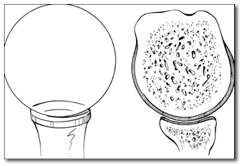 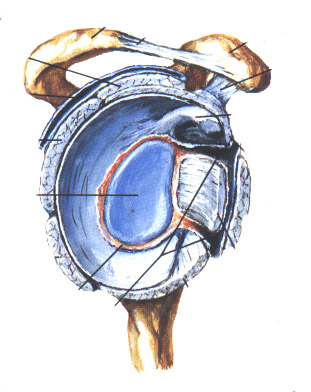 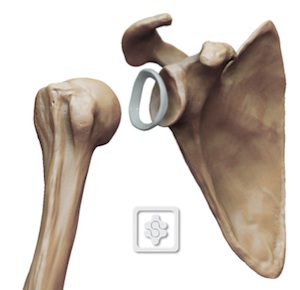 Rotátorová manžeta
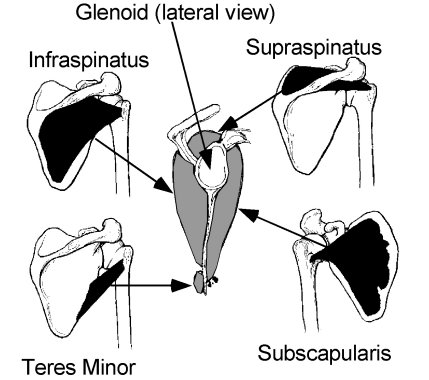 m. subscapularis, m. supraspinatus, m. infraspinatus, m. teres minor

význam: 
depresor hlavice
pohyb v GH kloubu (zvedání a rotace)
dynamický stabilizátor GH kloubu

patologie: 
impingement syndrom
tendinitidy a kalcifikace
ruptury traumatické a degenerativní,
rotátorová artropatie
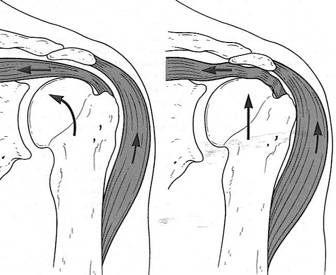 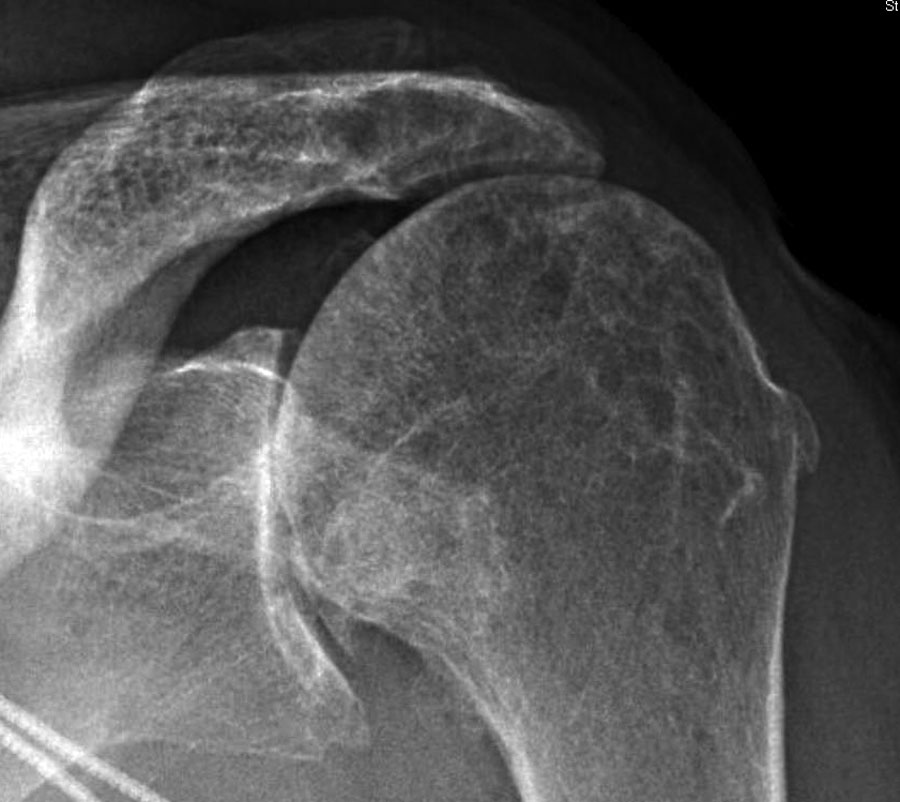 Rotator cuff
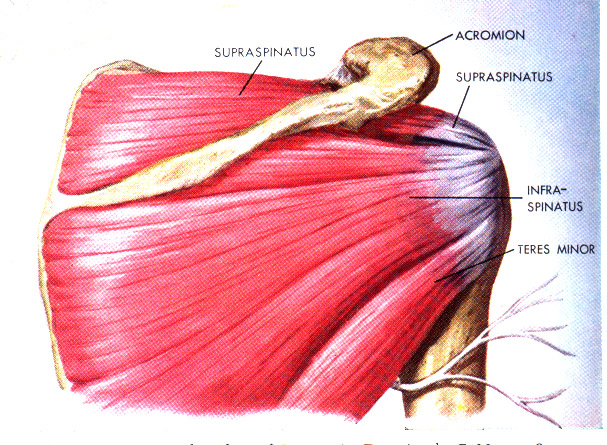 Rotator cuff:
m. supraspinatus
m. infraspinatus
m. teres minor
m. subscapularis

Function:
First 30 ° of abduction
Pressure of the humeral head
into glenoid cavity
Depressor of the humeral
head
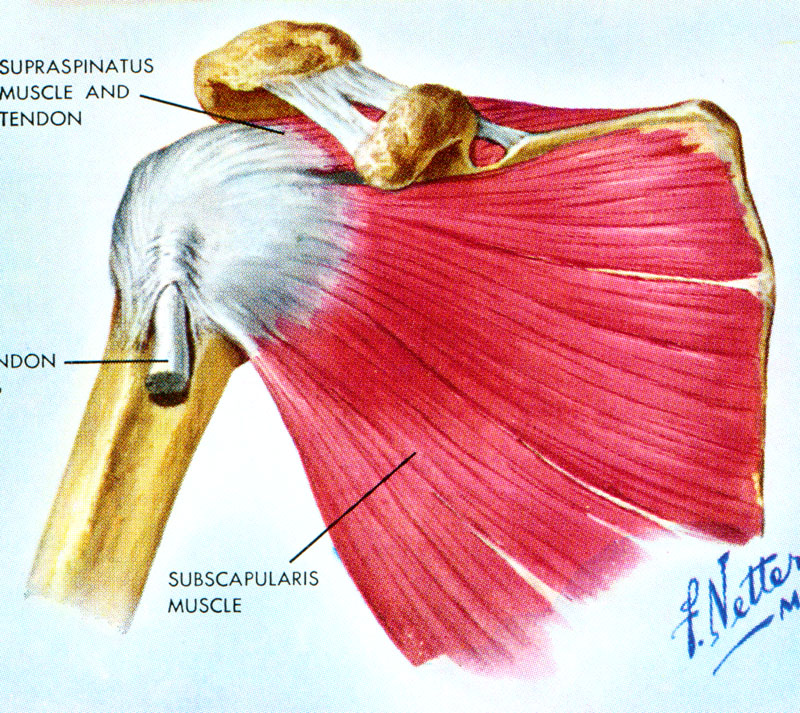 Subakromiální (SA) prostor
Prostor mezi hlavicí humeru a akromiem

Šlacha m. supraspinatus 
                 subakromiální burza


Patologie: impingement syndrom
                  subakromiální burzitida
                  tendinitidy RM
                  kalcifikace 
                  ruptura RM
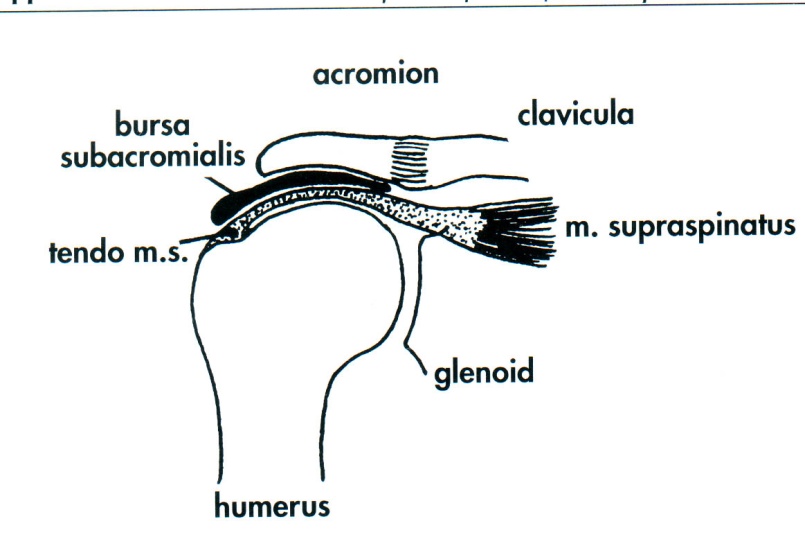 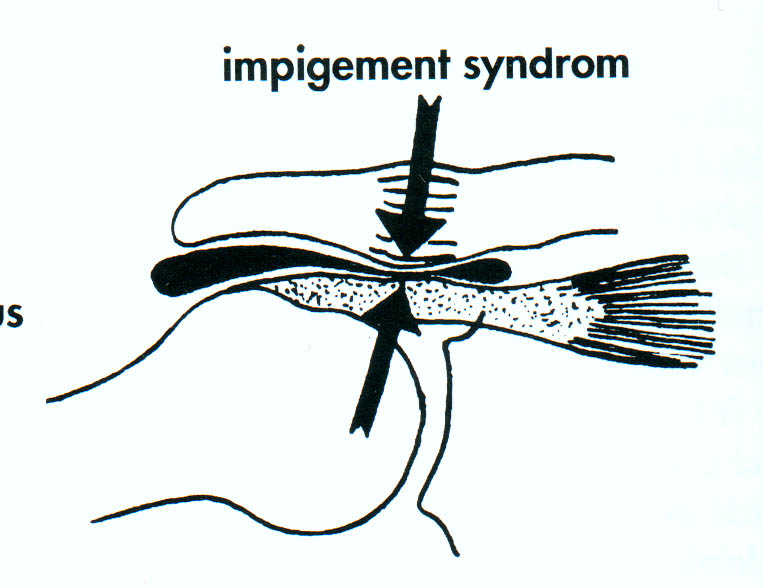 Šlacha dlouhé hlavy bicepsu
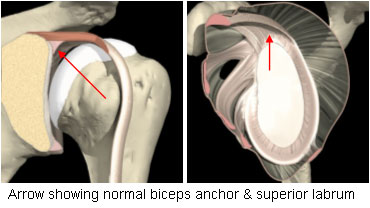 intraartikulárně probíhající šlacha

Úpon na horním labru

patologie: tenosynovialitidy 
ruptury
SLAP léze
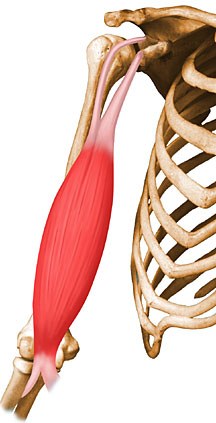 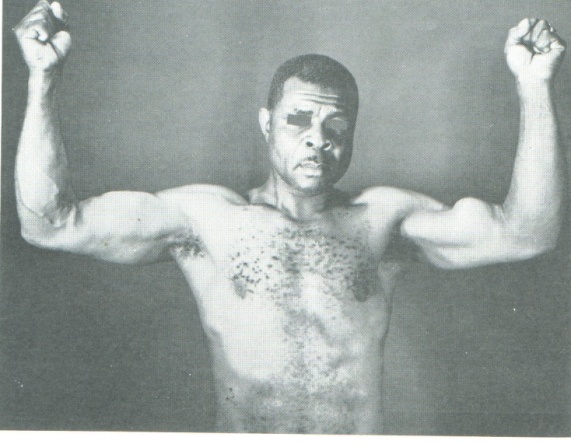 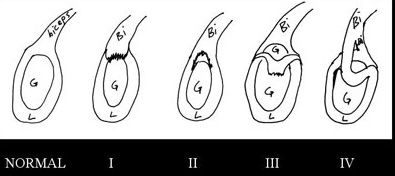 GH kloub = nezátěžový kloub
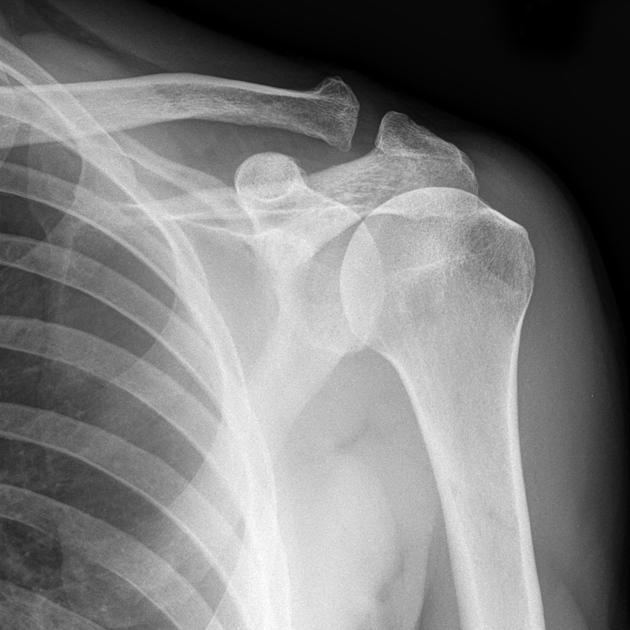 Primární osteoartróza je vzácná

Častěji:
stavy po zlomeninách proximálního humeru
revmatoidní artritida
rotátorová artropatie
vzácně nekrózy hlavice humeru
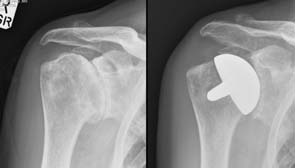 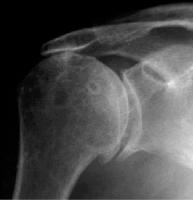 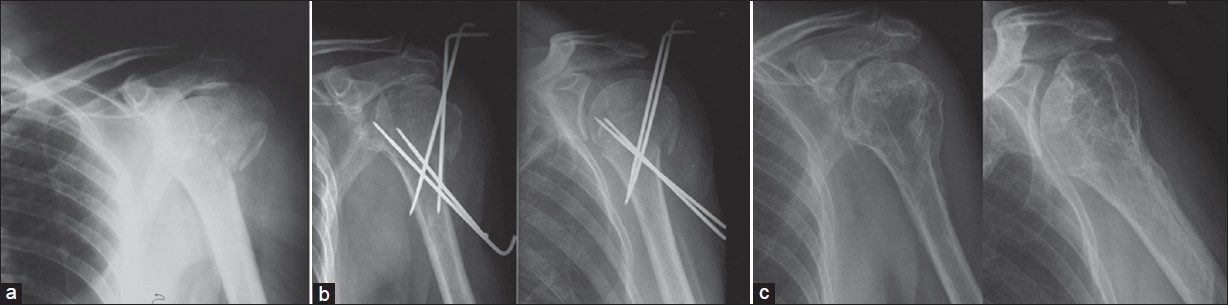 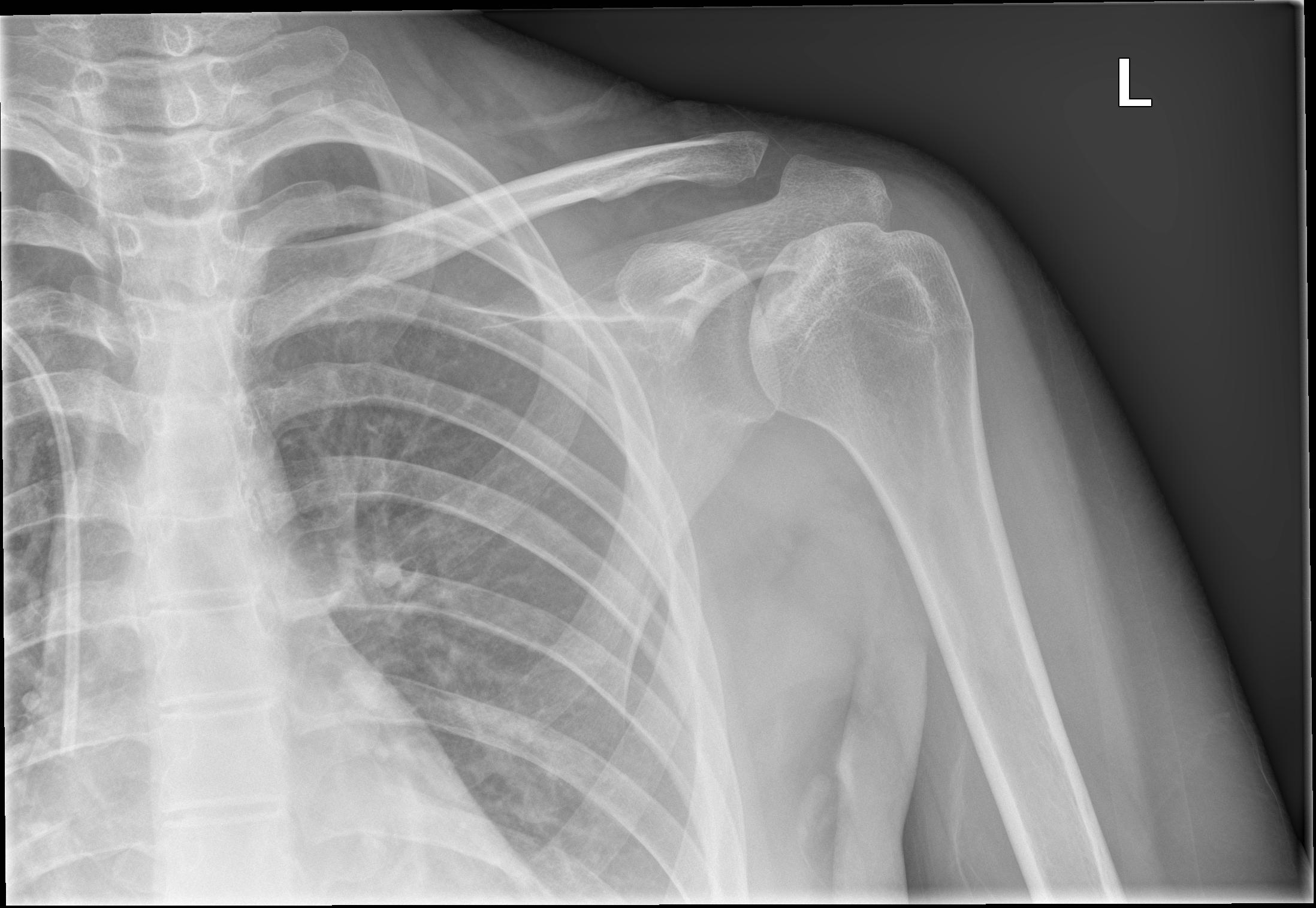 Anamnéza:
dominance paže
trauma 
zlomeniny – proxim. humeru, abrupce velkého hrbolu, zlomeniny klíční kosti
luxace GH kloubu – první, recidivující, mechasnismus, směr, způsob repozice,..
luxace AC a SC kloubu
kontuze ramena
profesní, sportovní a další aktivity 
over-head aktivity, vrhačské disciplíny, jiné chronické přetěžování
prodělané choroby
neurologické  s ovlivněním funkce ramena (CMP, st.p. DMO, paréza brach.plexu, syringomyeliie, st.p. op. C pateře,..)
onemocnění související se zmrzlým ramenem (DM, ICHS, thyreopatie)
onkologické onemocnění (možnost meta postižení skeletu)
možné příčiny přenesené viscerální bolesti (žlučník, bránice, srdce, plicní hroty)  
předchozí léčba a operace ramena
Subjektivní obtíže pacienta:
Bolest- analýza bolesti

Omezení hybnosti a aktivit pacienta 
	(od sportu po běžné aktivity sebeobsluhy): 
pro bolest 
ztuhlost 
slabost

Instabilita

Další
otok, rezistence
deformita
celkové příznaky,..
Analýza bolesti (charakter – intenzita – trvání - lokalizace - propagace – vazba na aktivitu)
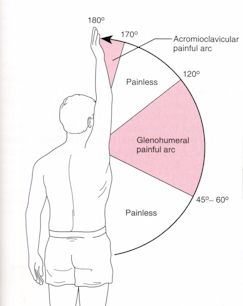 Vazba na aktivitu

bolest mezi 60 – 120 st. – impingemetn syndrom (tzv. bolestivý oblouk) 
bolest při plné elevaci – AC kloub
bolest při iniciální fázi abdukce (do 20-30st.) – postižení supraspinatu
pacient nemůže spát na postiženém rameni + noční bolesti – zmrzlé rameno, obtíže s AC kloubem, závažnější postižení GH kloubu (artróza, artritida, ..), masivní nebo akutní ruptura RM, akutní tendinitidy RM, nádory


 bolest zcela bez vazby na aktivitu – přenesená viscerální bolest, nádory
Klinické vyšetření:
aspekce a palpace

vyšetření aktivní a pasivní hybnosti

funkční testy :
testy na RM
testy na impingement syndrom
testy na biceps (šlachu CLMBB)
testy na AC kloub
testy na instabilitu v.č. zhodnocení ev. kloubní laxicity

orientační vyšetření C-pateře                                                        (event. následně dle nálezu doplnění RTG a neurologického vyšetření)

orientační zhodnocení prokrvení a inervace končetiny, resp. její periferie
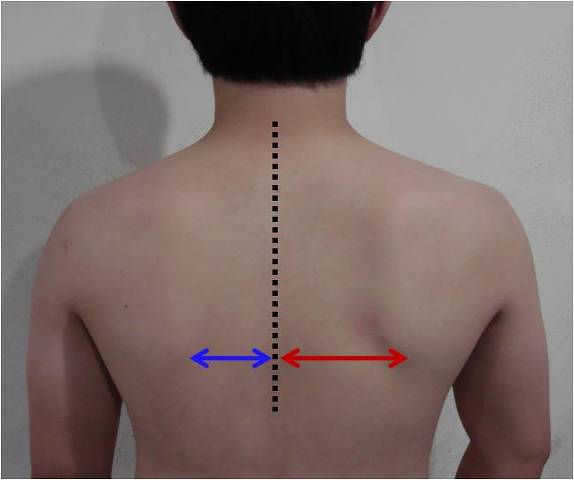 Klinické vyšetření - aspekce
asymetrie 
ramen  
lopatek 
 deformity páteře (skolióza) a hrudníku
svalové dysbalance 
scapula alta - Sprengel
odstávající lopatka 
paréza n.thoracicus longus (m. serratus anterior) 
paréza n. accesorius (m.trapezius)
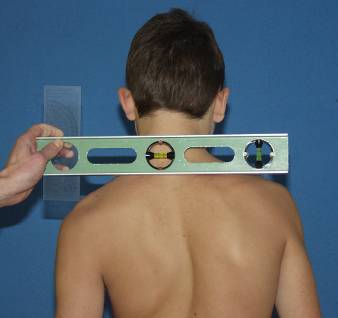 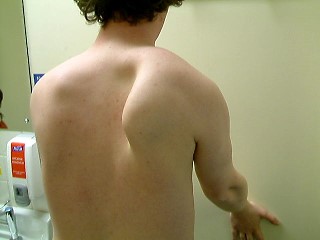 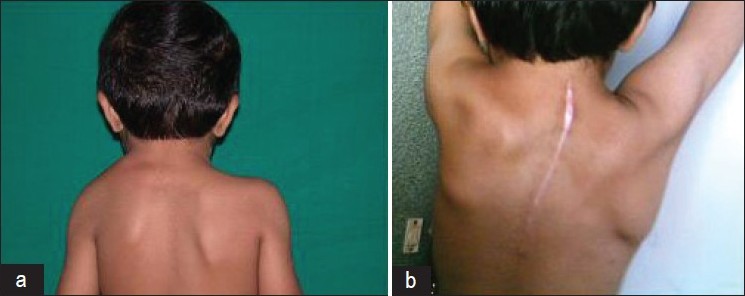 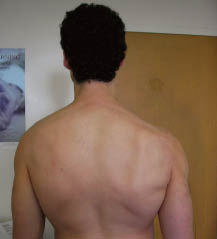 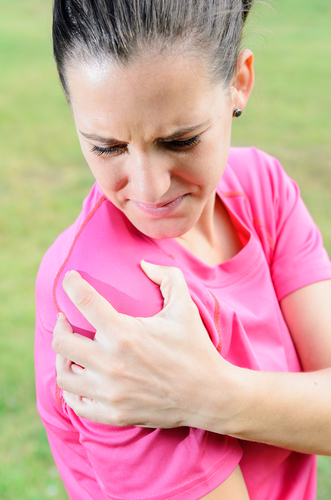 Klinické vyšetření - aspekce
stav svalstva 
antalgické držení ramene event. deformita                                             (luxace AC, SC i GH kloubu, zlomeniny klíční kosti a proximálního humeru, ruptura šlachy CLMBB)  
otok a rezistence                                                                          (trauma, synovialitida AC či SC kloubu, ganglion AC kloubu, tumory)
kožní změny                                                                          (hematom, zarudnutí , jizvy)
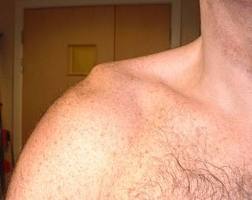 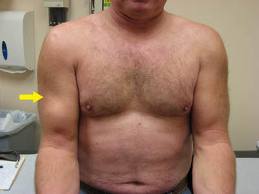 Klinické vyšetření - palpace
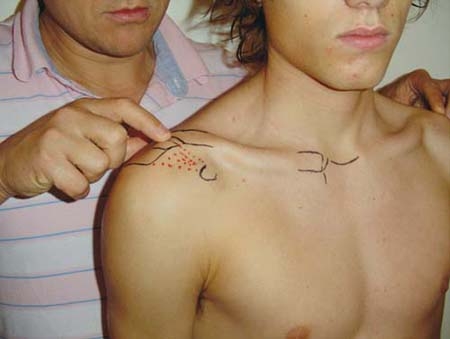 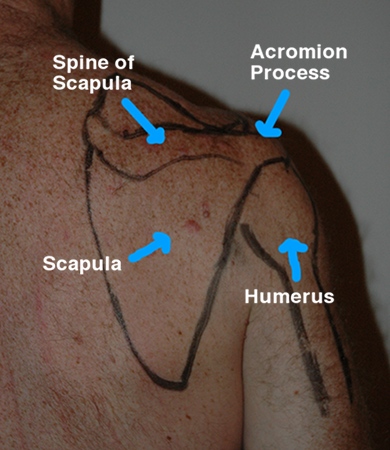 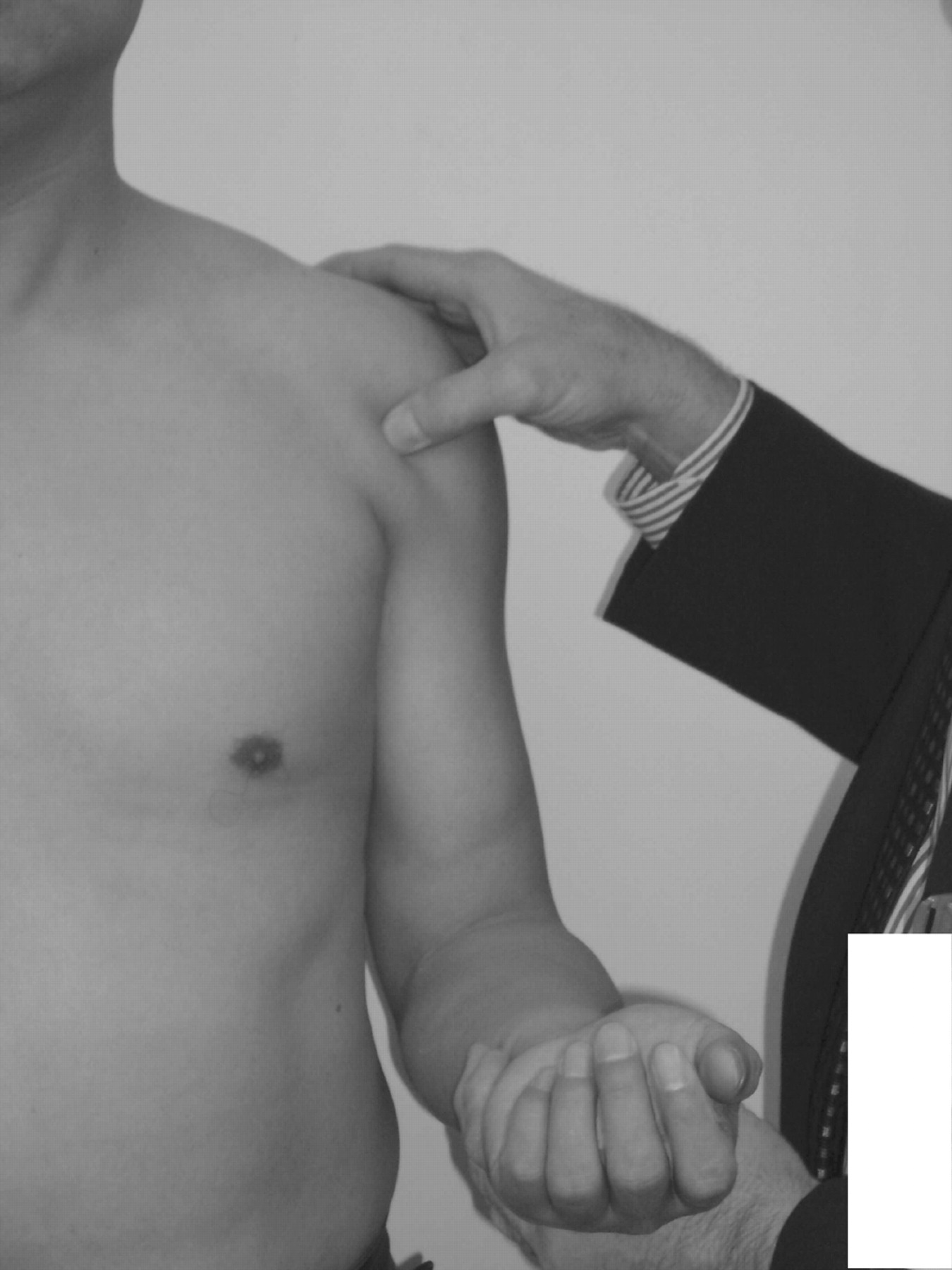 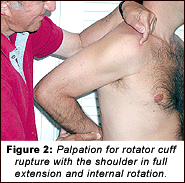 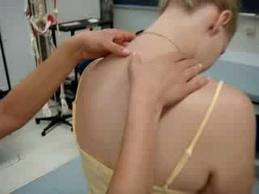 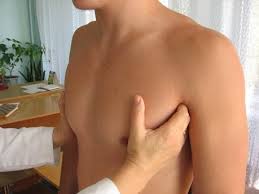 Klinické vyšetření – vyšetření hybnosti
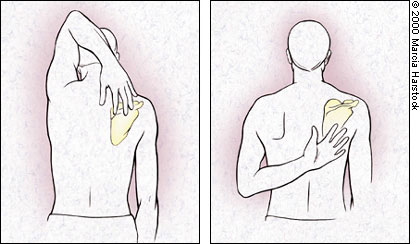 SFTR
všímáme thorakoskapulárního pohybu
srovnat obě ramena
omezení aktivní / pasivní hybnosti
artikulární příčina 
neuromuskulární příčina
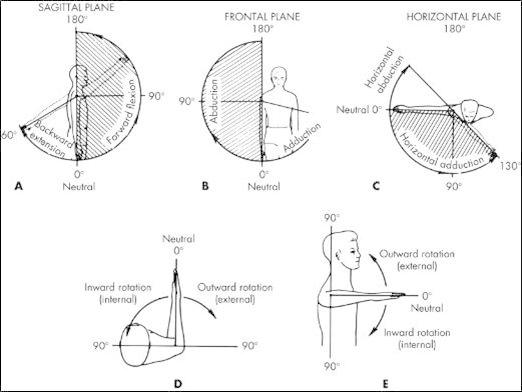 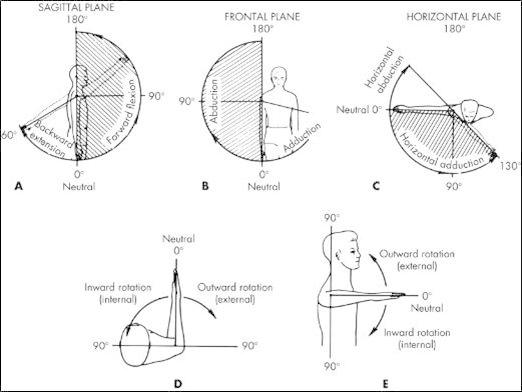 Klinické vyšetření – testy na stabilitu
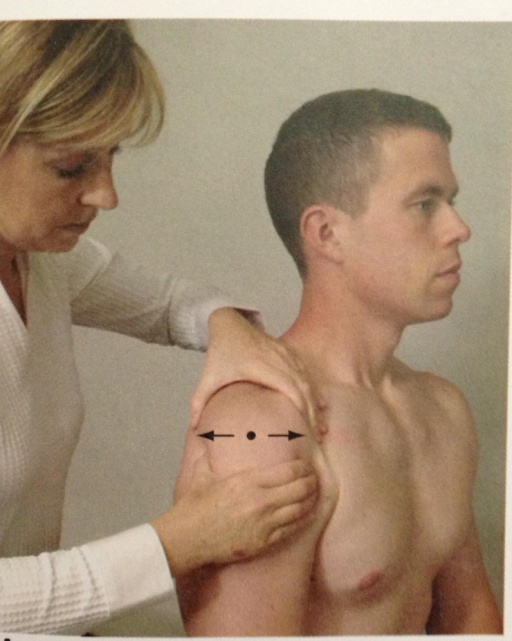 posttraumatická  nestabilita 
přední zásuvka 
Aprehension test
Jobeho relokační test
event. zadní zásuvka, zadní Apprehension test (u zadní instability) 
habituální nestabilita 
příznaky  mesenchymální laxicity
sulcus sign
známky multidirekcionální instability
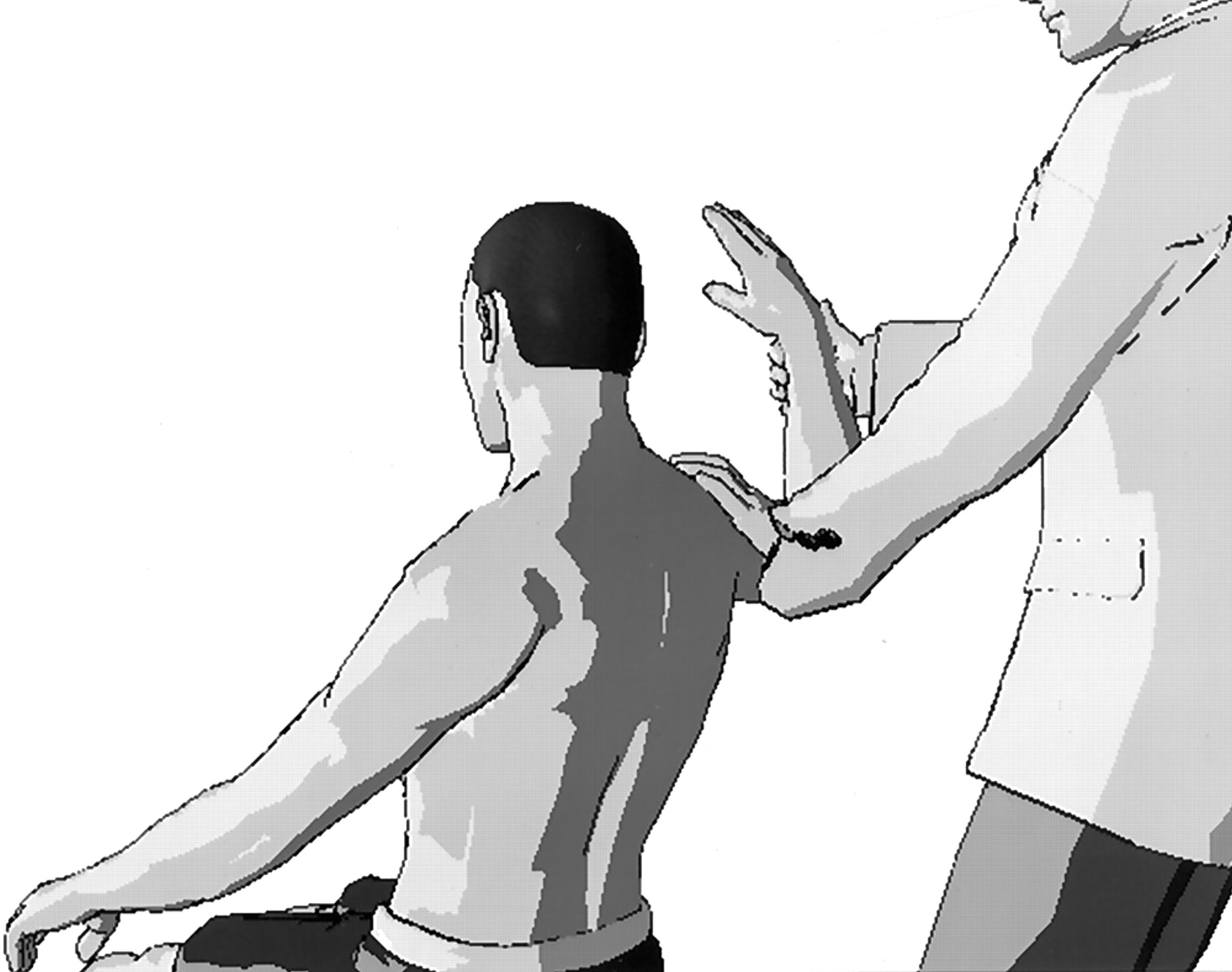 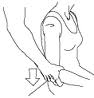 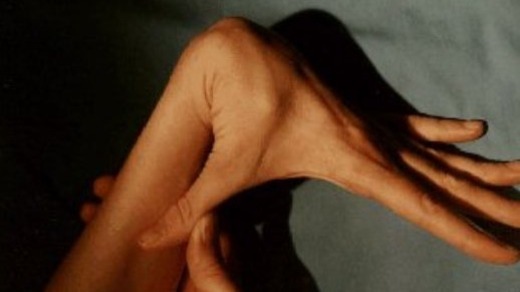 Klinické vyšetření – testy na RM
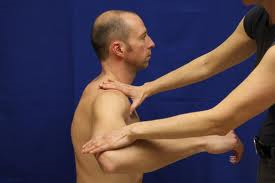 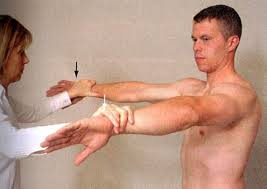 odporové testy na m.supraspinatus:
O. st. abdukční test
neschopnost zahájení abdukce (krčení ramen)
Jobeho test
drop arm test 
odporové testy na m.infraspinatus a teres minor
zevní rotace proti odporu
horn blower´s sign
odporové testy na m.subscapularis
vnitřní rotace proti odporu
Gerberův test
Napoleon sign (press belly test)
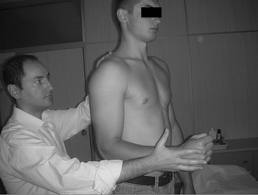 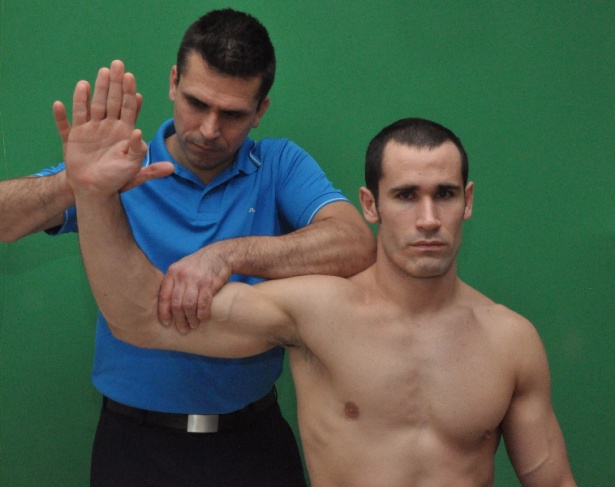 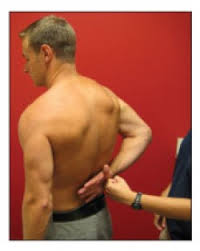 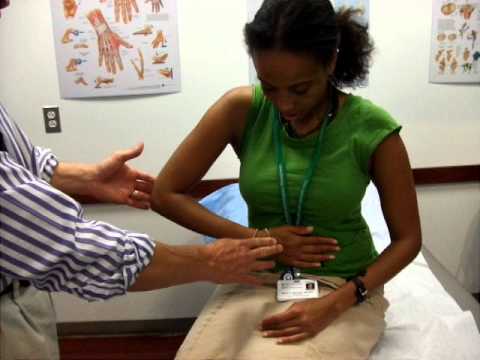 Klinické vyšetření – testy na impingement
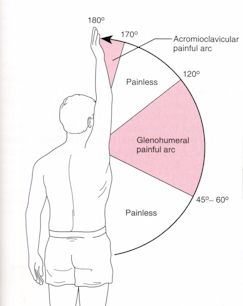 bolestivý oblouk (60 – 120st.)
krepitace
impingement sign dle Neera
impingement sign dle Hawkinse a Kennedyho
Neerův infiltrační test
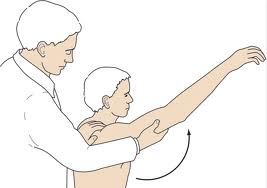 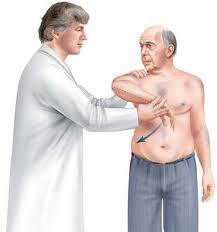 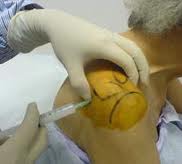 Testy na šlachu dlouhé hlavy bicepsu
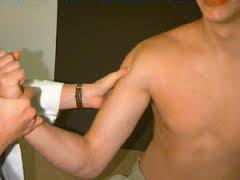 bolestivost na ventrální straně ramena
palp. bolestivost v obl. intertuberculárního sulku
Speed test
Yergassonův test
sesunutí svalového bříška CLMBB při ruptuře její šlachy
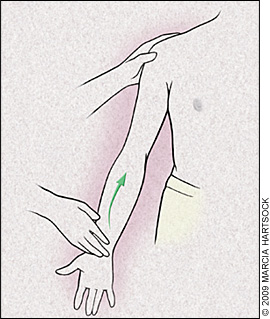 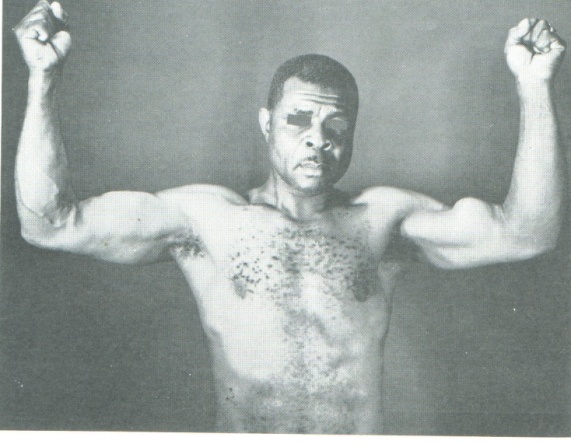 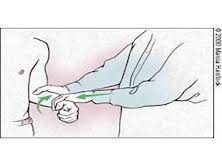 Testy na AC kloub
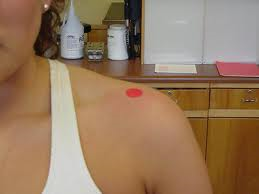 bolestivá palpace AC kloubu
bolestivá plná elevace (160-180st.)
příznak klávesy u AC luxace
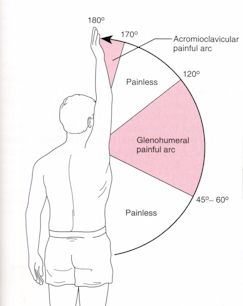 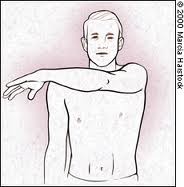 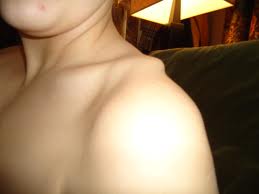 Zobrazovací a laboratorní vyšetření:
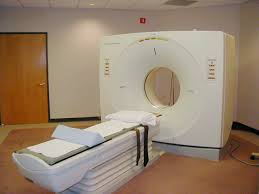 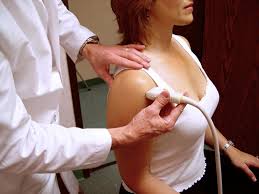 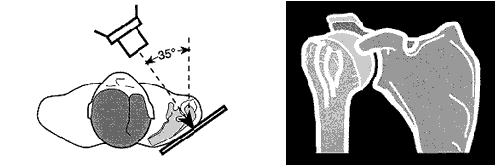 RTG

Sono
CT

MRI


laboratorní vyšetření :
zánětlivé markery (KO, FW, CRP)
vyšetření kloubního punktátu 
onkomarkery (PSA, biochemický screening na myelom)
markery kostní resorbce (osteoporóza) ev. novotvorby 
   (ALP – M.Paget)
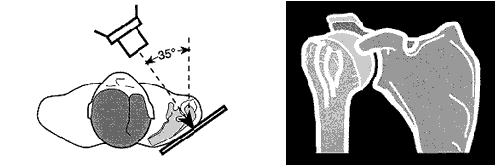 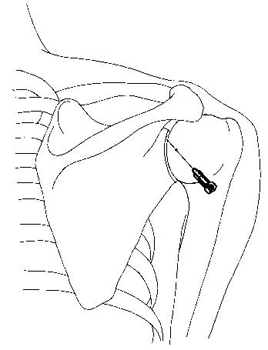 RTG
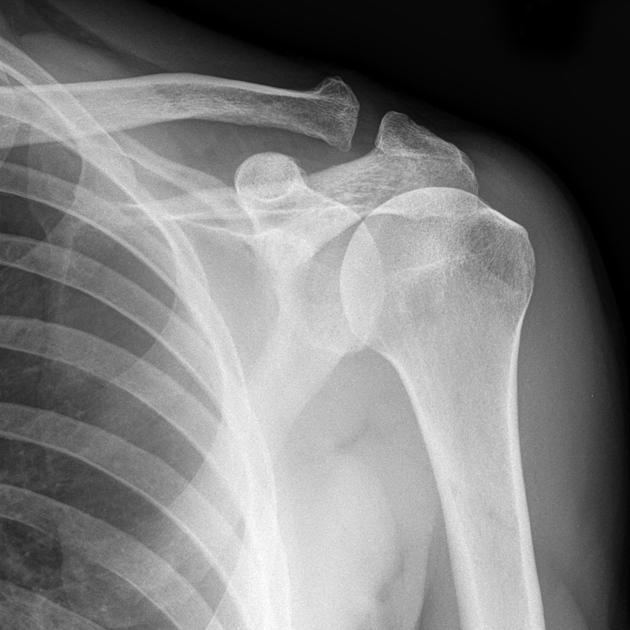 projekce:
AP
Axiální
Transthorakální
Y projekce na lopatku
+ RTG C pateře
+ RTG srdce a plic
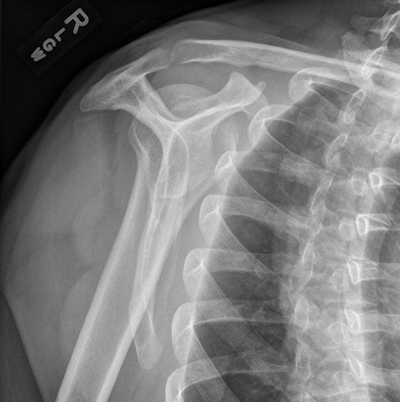 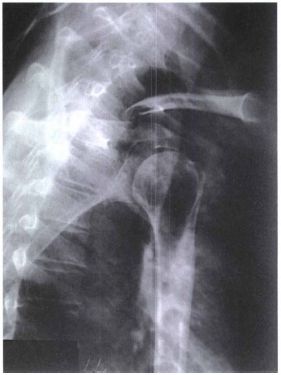 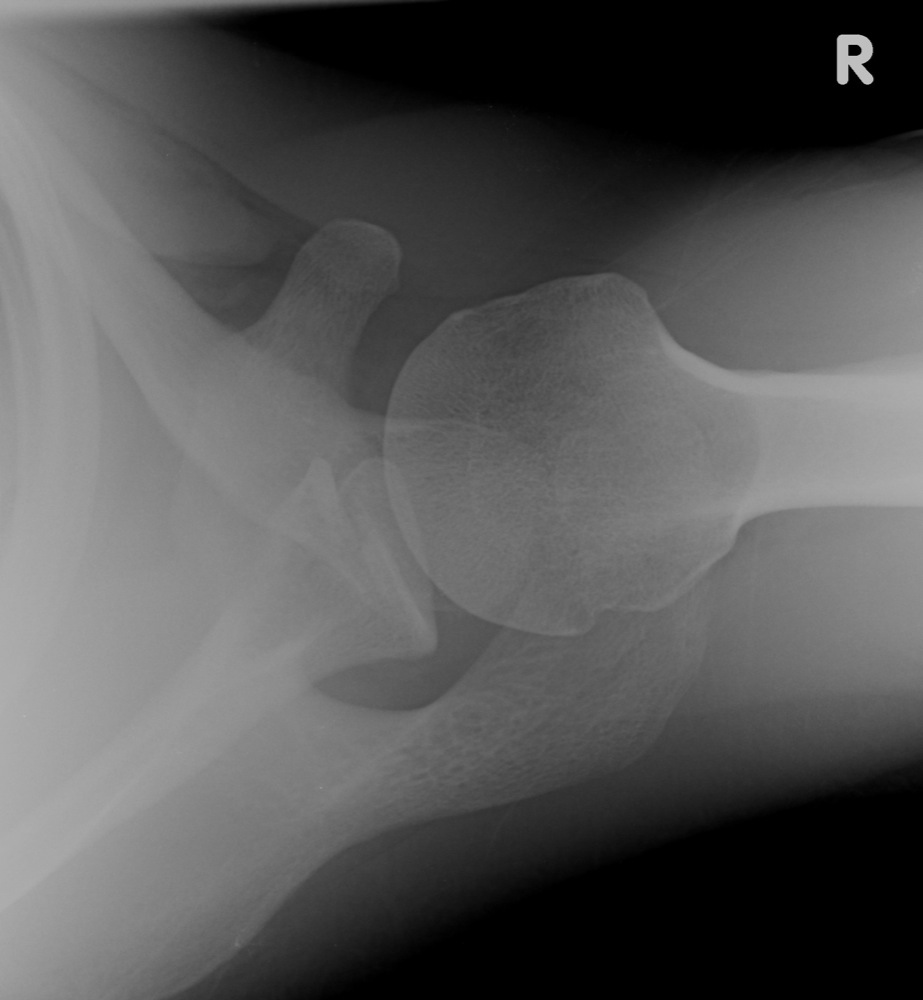 RTG
význam:
zcela zásadní – dg. a vyloučení
traumat (zlomeniny, luxace)
kostních nádorů
artikulárních degenerativních, zánětlivých,  artropatických a dalších změn
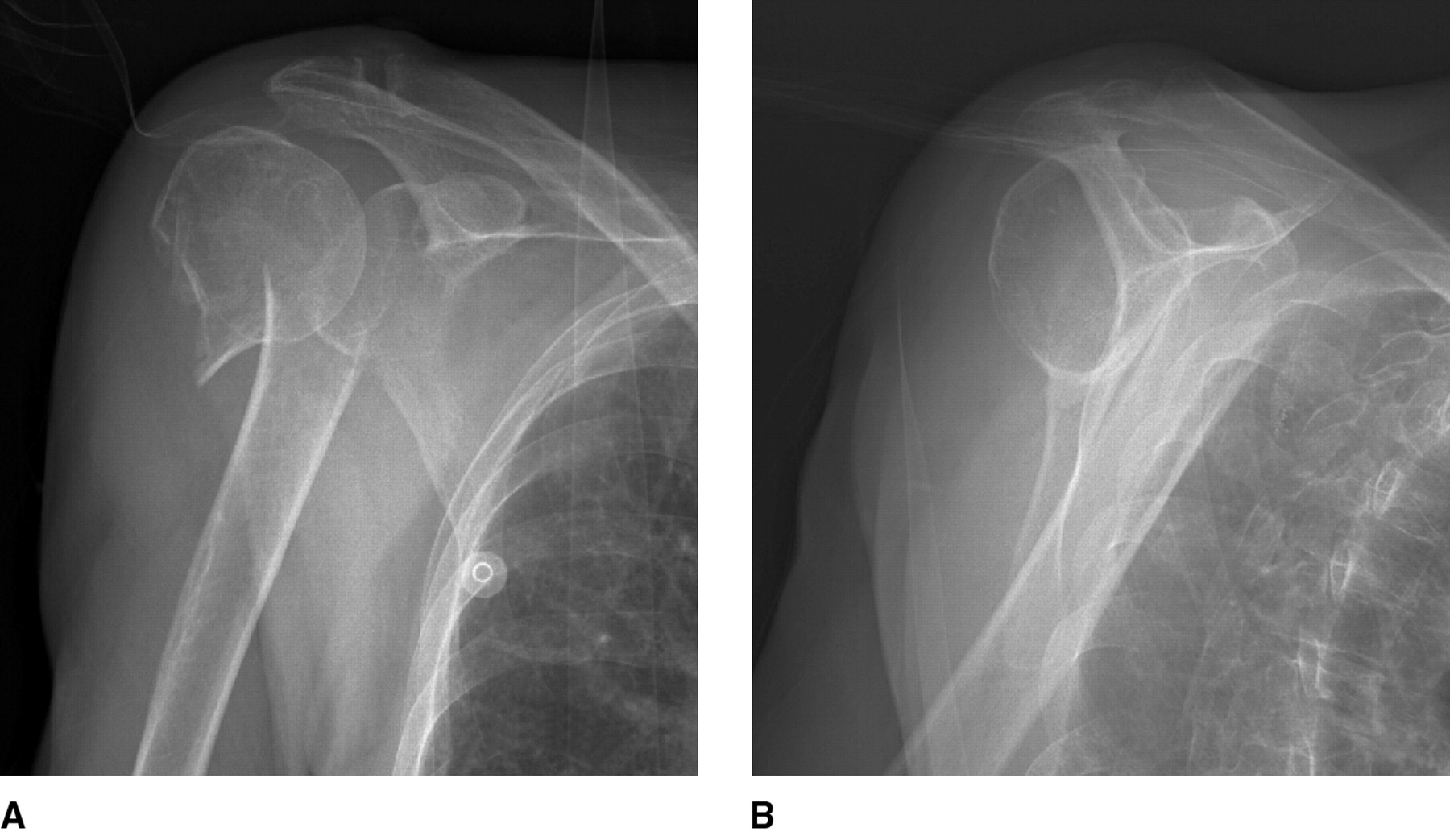 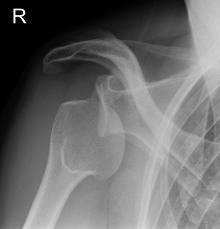 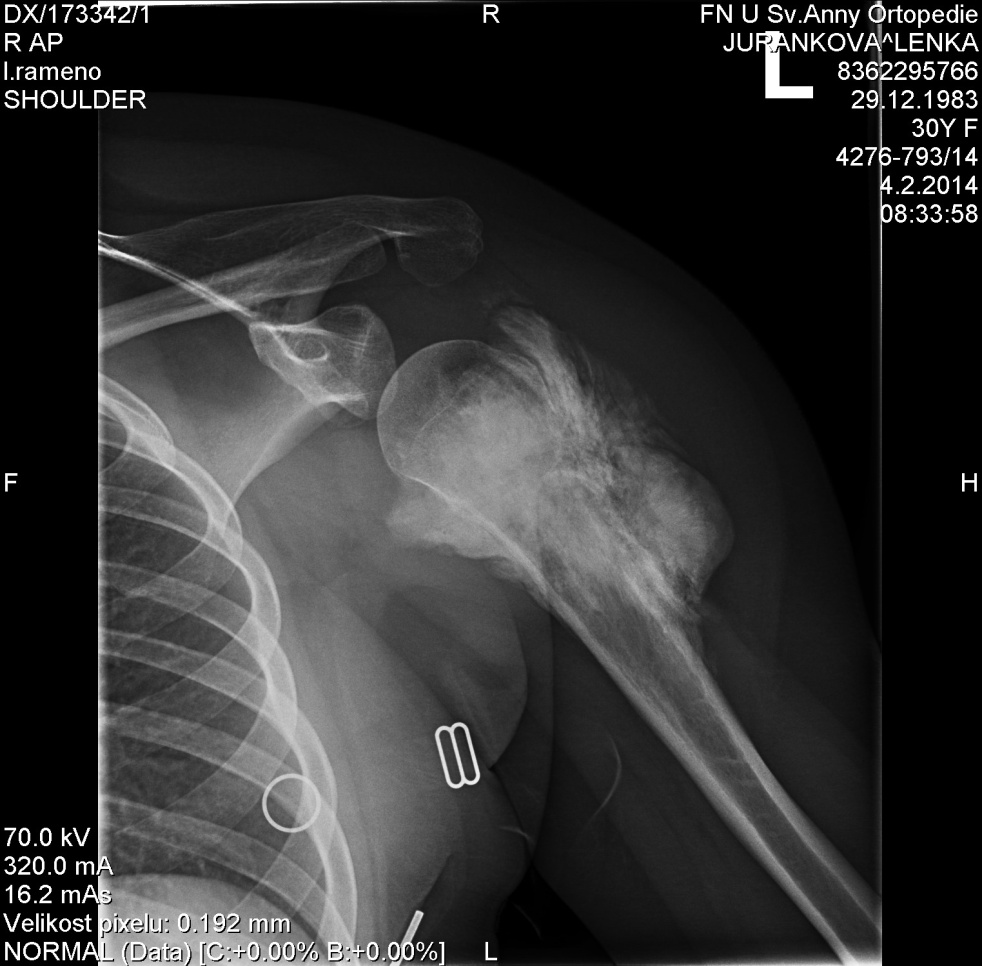 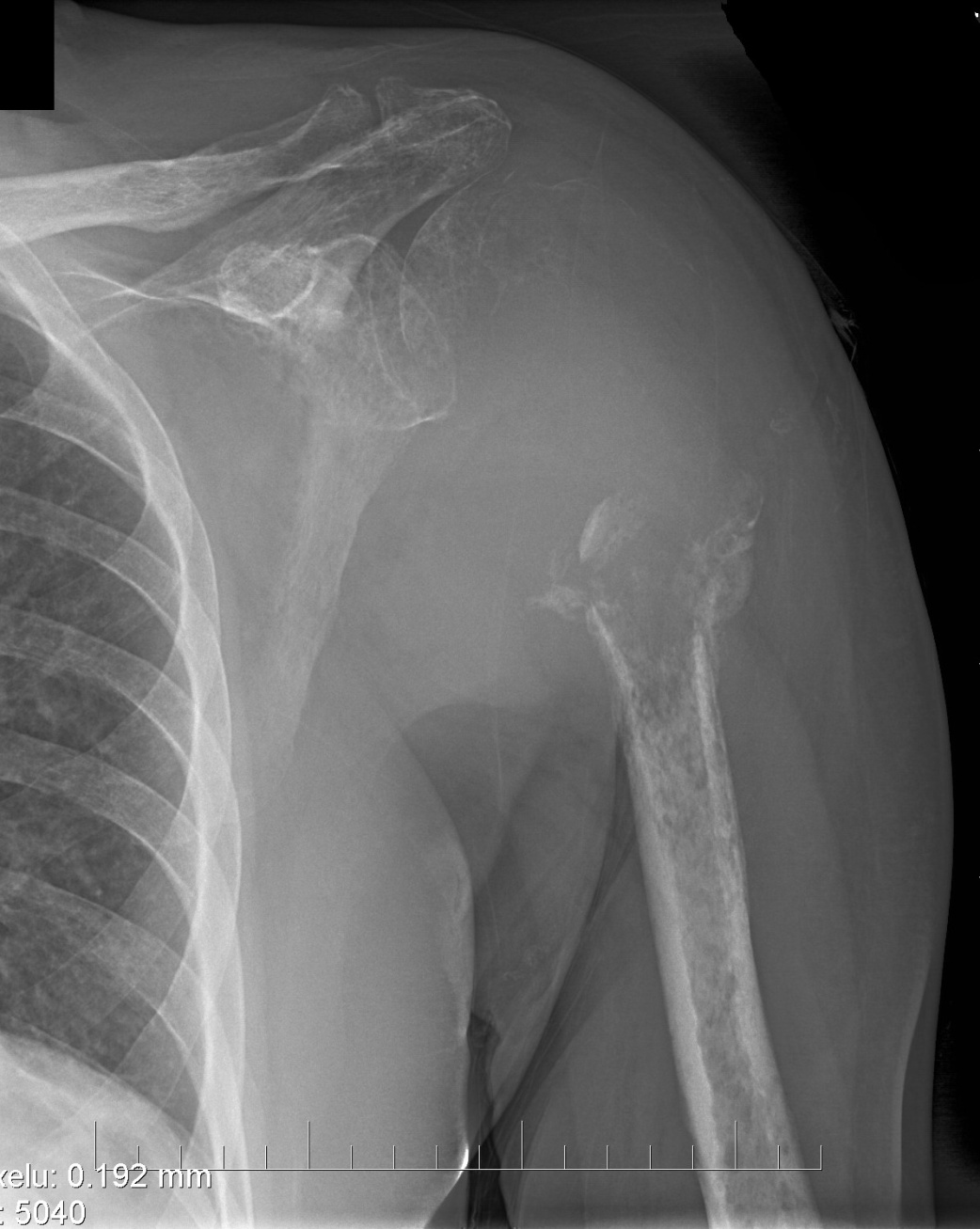 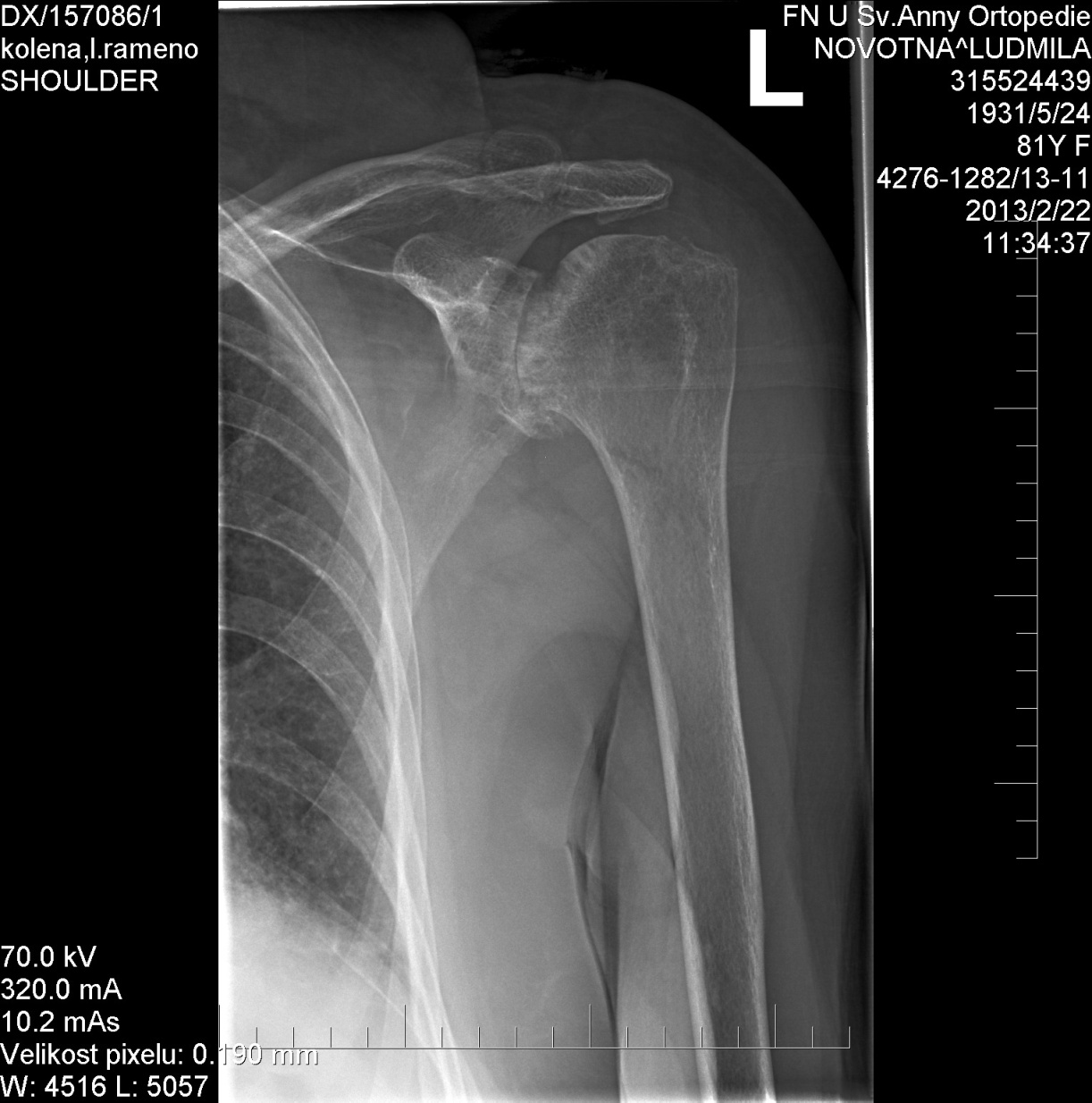 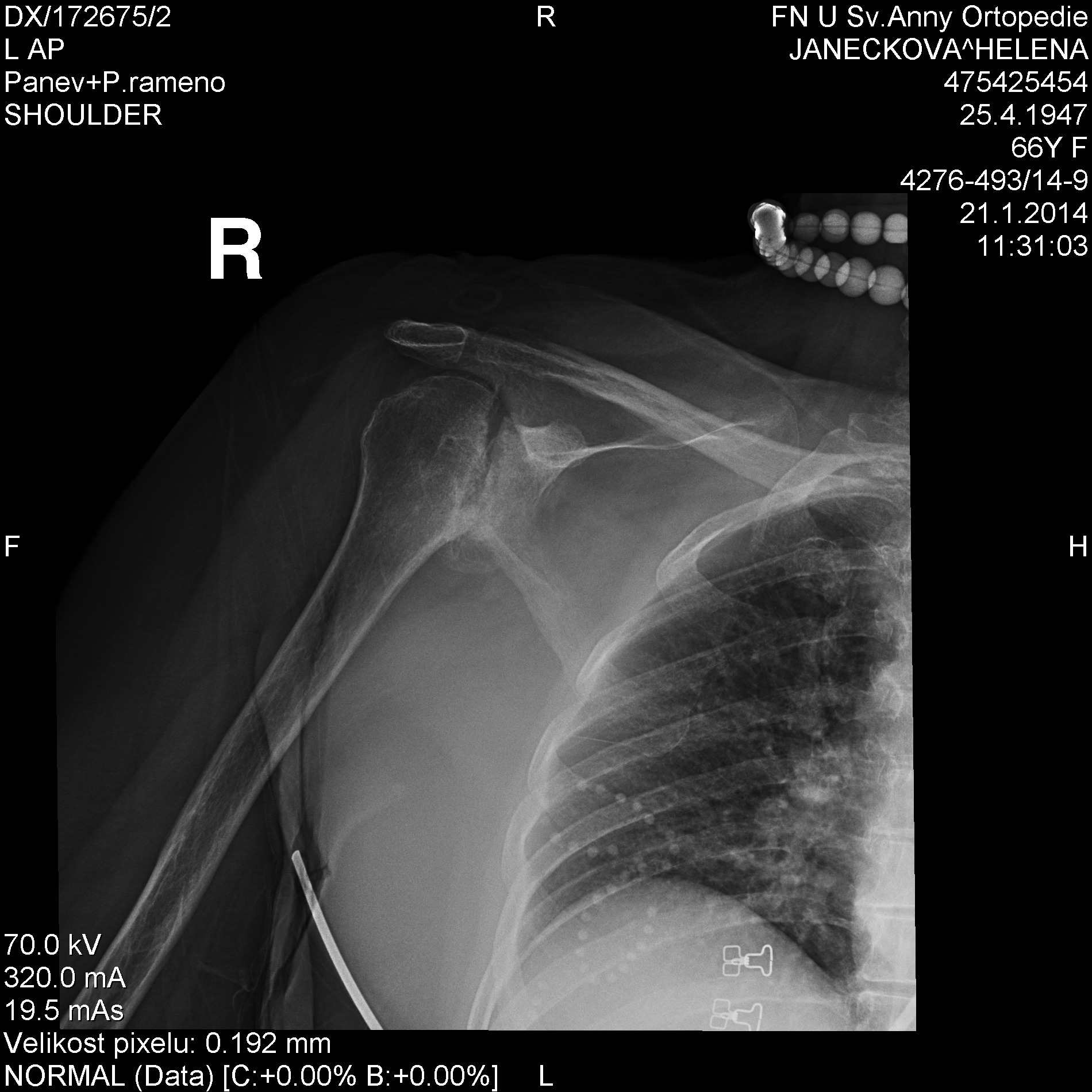 RTG
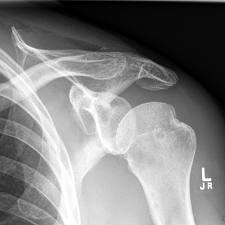 instability (Hill Sachsův defekt, zjevné dysplastické změny)   
patologie SA prostoru (snížení SA prostoru, AC artróza, kalcifikace RM a SA burzy, tvar akromia v Y projekci)
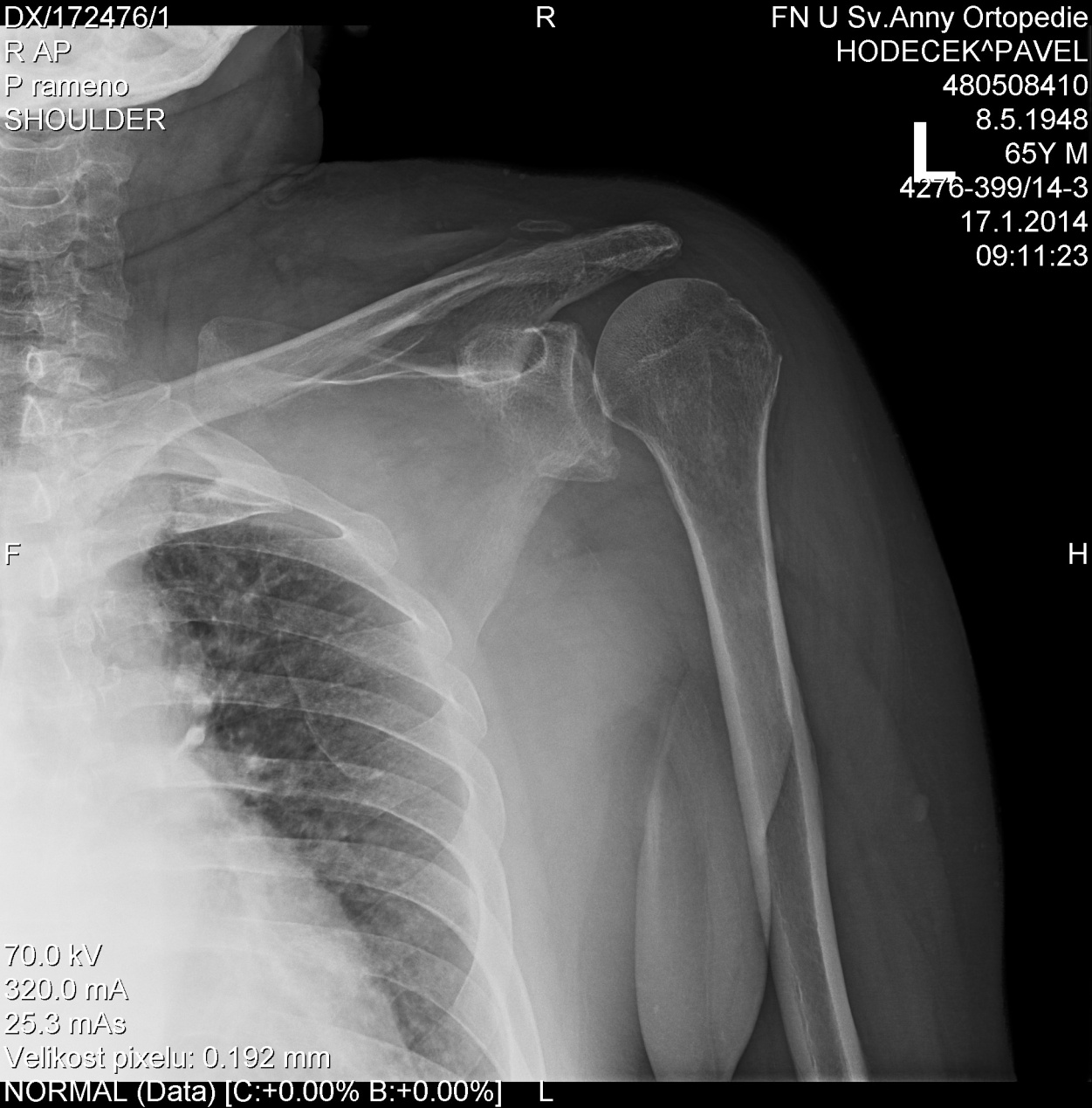 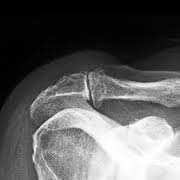 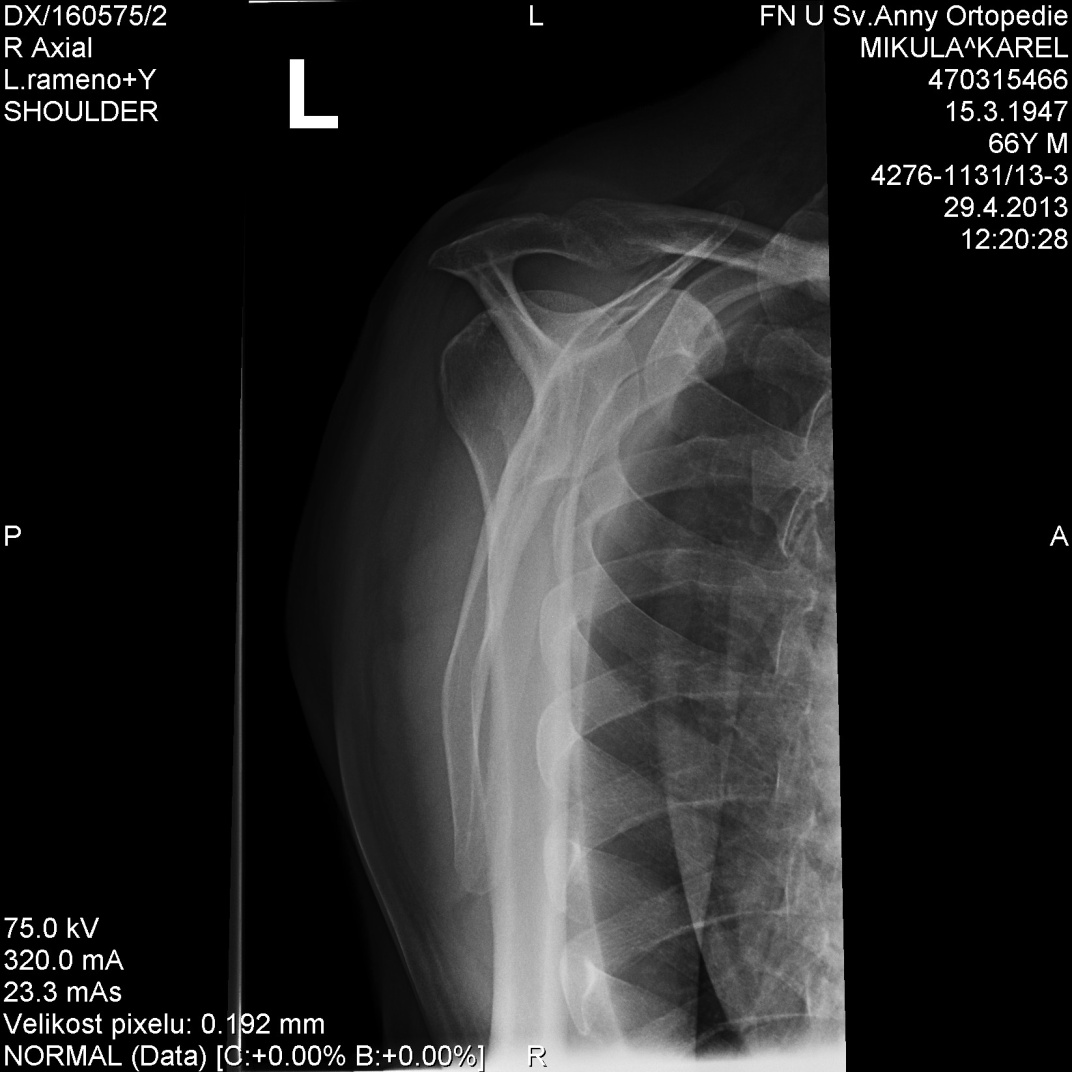 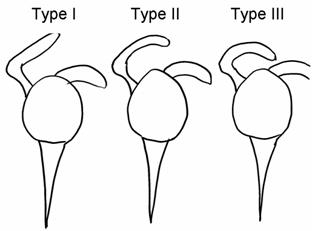 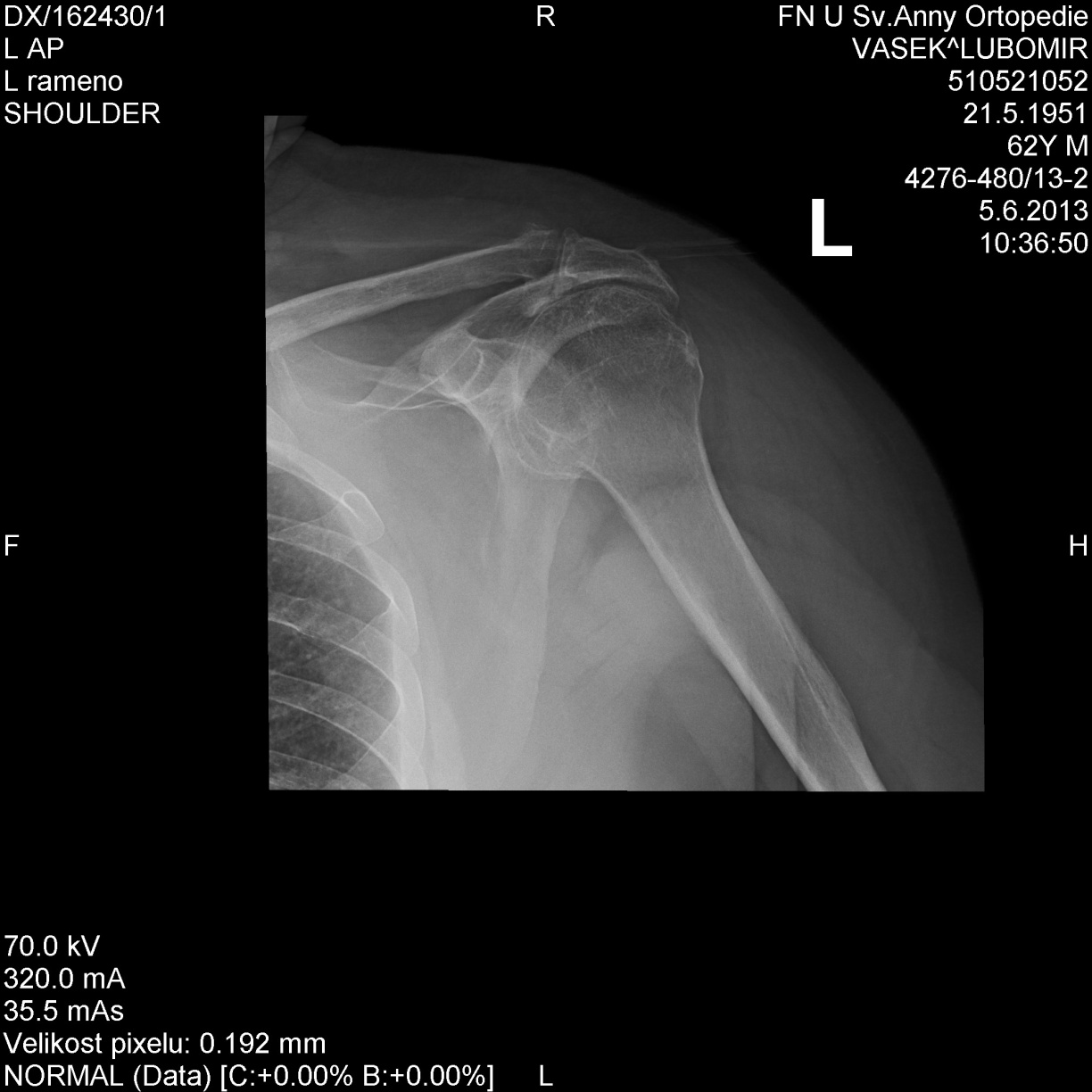 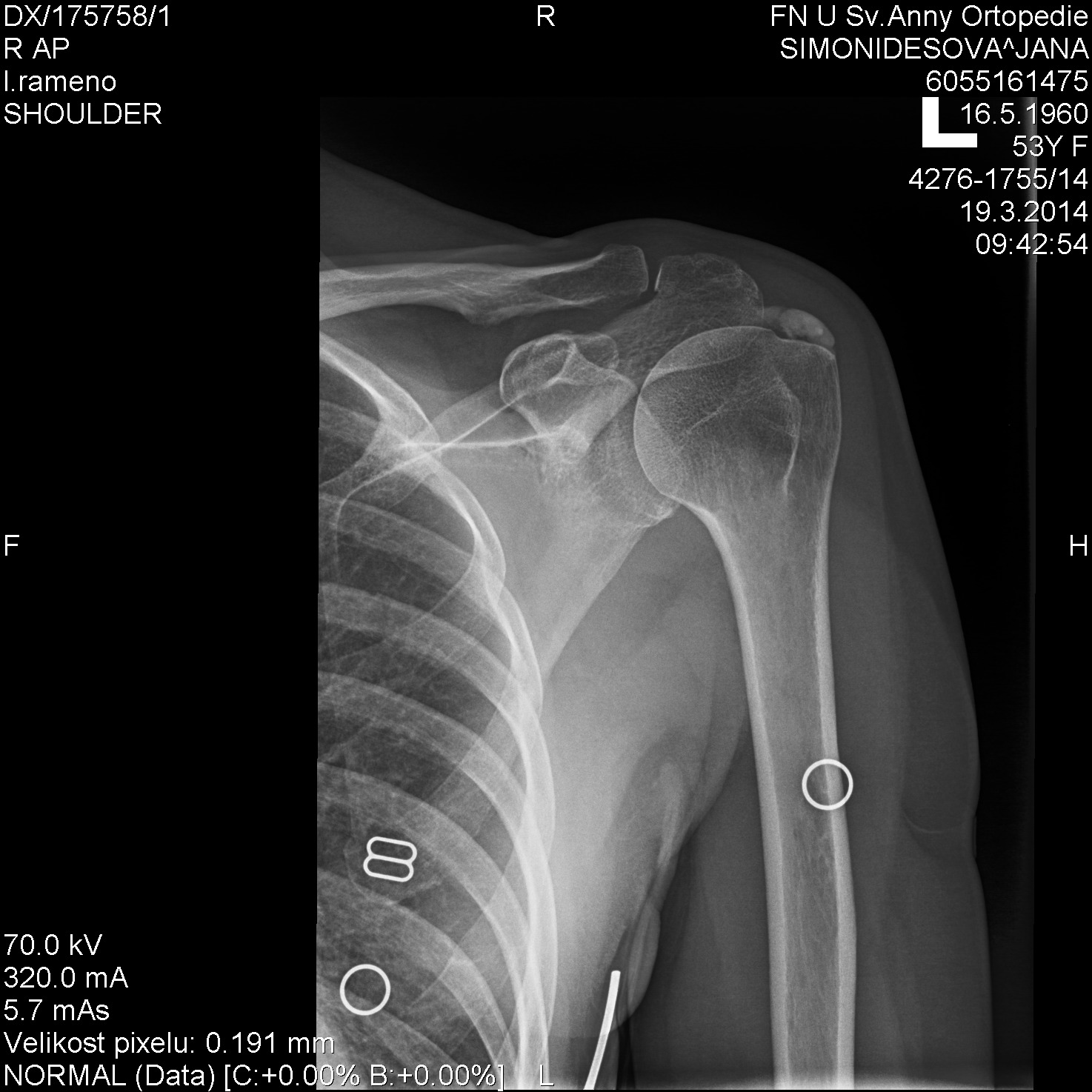 Ultrazvuk
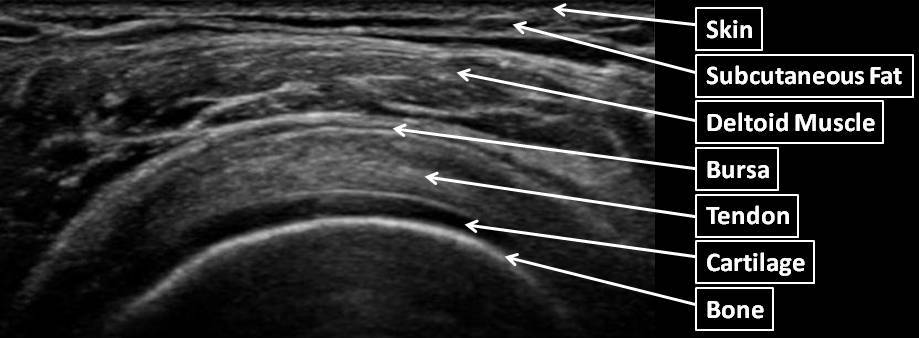 s výhodou přímo na           ortopedické ambulanci
upřesní a doplní klinické vyšetření
standardních pohledy (řezy) + dynamické vyšetření:
vždy srovnání s druhou stranou
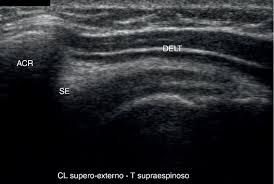 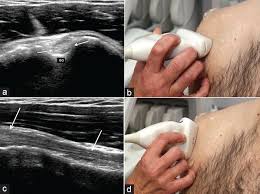 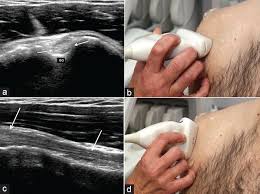 CT
přesnější zhodnocení kostních struktur
možnost 3D rekonstrukcí
zlomeniny proximálního humeru a lopatky
před TEP ramene
nestabilita:
kostěná Bankartova léze
Hill Sachsův defekt
dysplazie glenoidu
kostní nádory (proximální humerus, lopatka v.č. vnitřní plochy)
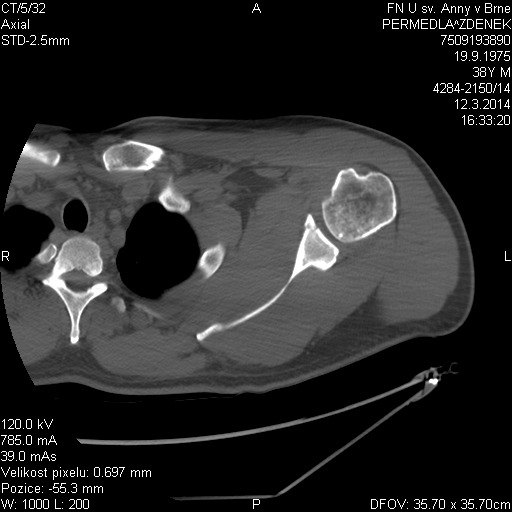 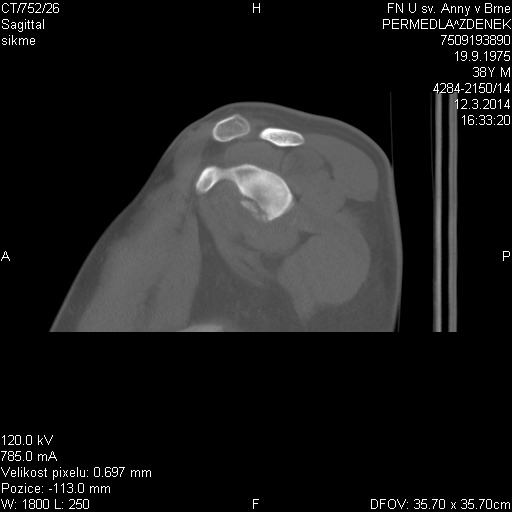 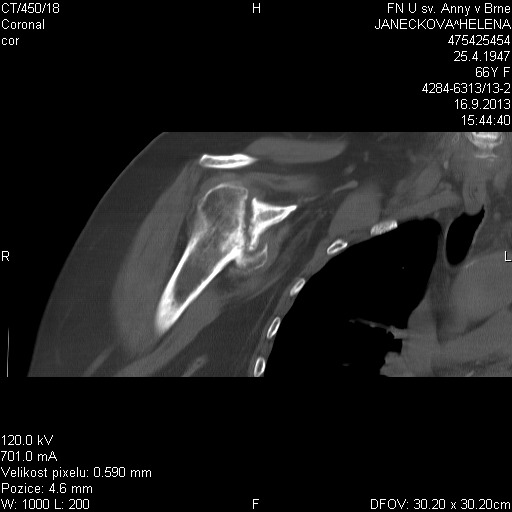 MRI
přesnější zhodnocení měkkotkáňových struktur
MRI artrografie
Význam:
postižení RM, šlachy CLMBB, labra (Bankartova léze), SLAP léze   
artróza, nekrózy hlavice humeru, Hill-Sachsův defekt
nádory (kostní i měkkotkáňové)
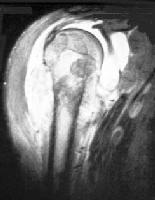 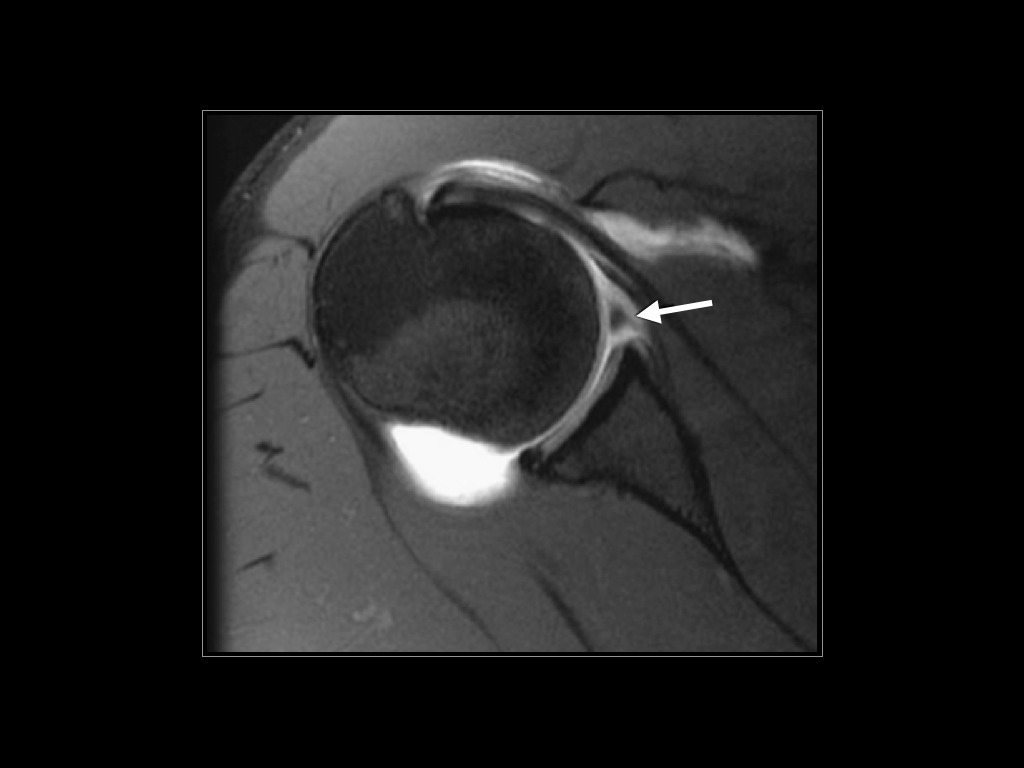 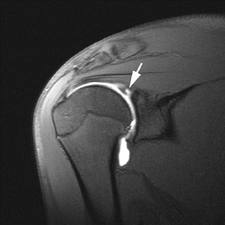 Tenosynovitis of long head of biceps
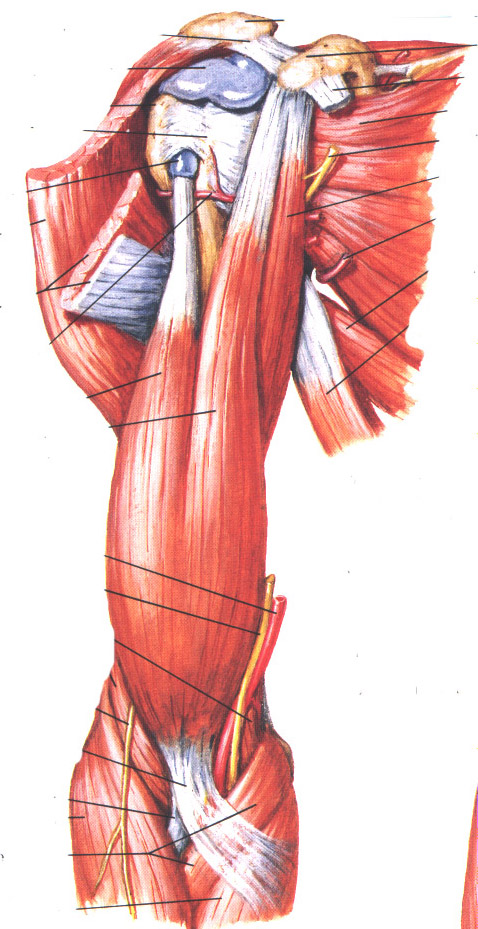 Tenderness
Resisted flexion and supination 
of the elbow

Therapy:
Corticosteroids locally
Rest, sling
NSAID
Rupture of long head of biceps
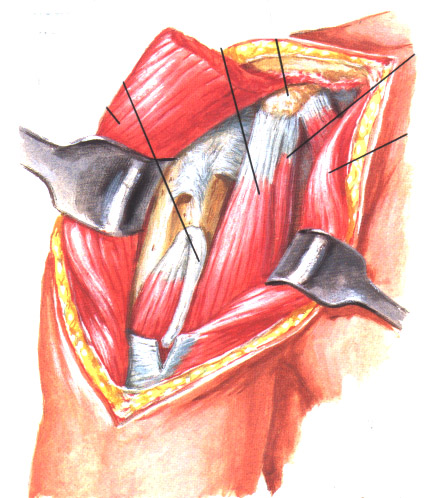 Therapy:

Rest, sling
NSAID
Surgery – up to 40 years
Conservative- over 40 years


Surgery:
key hole fixation to the humerus
Suture to the short head 
of biceps
Rupture of long head of biceps
Tenderness

Distalisation of 
muscle belly

Diminished strength
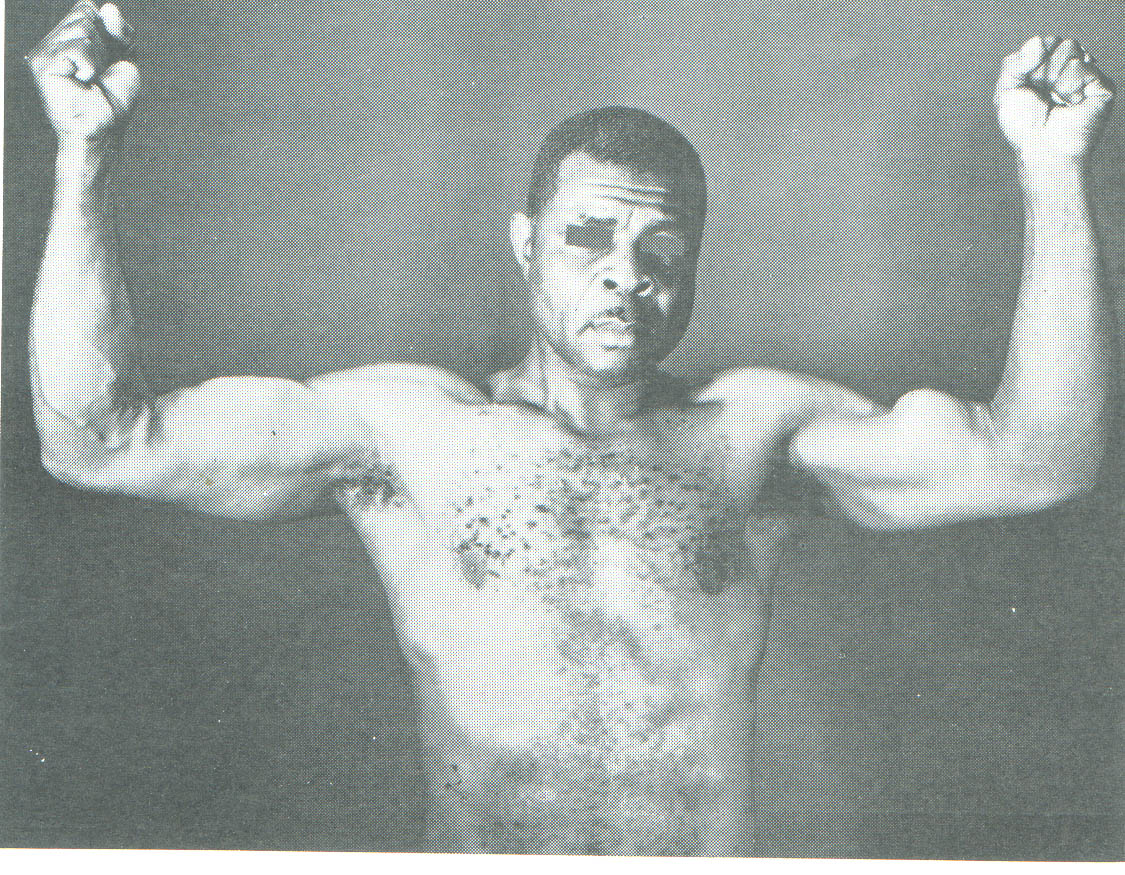 Managment:

conservative
surgery
Bursitis subacromialis
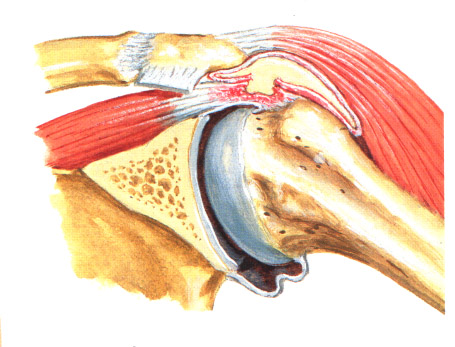 prudká, silná, pálivá bolest,     
  nemožnost pohybu, palpační bolest
 RTG mohou být  obláčkové kalcifikace
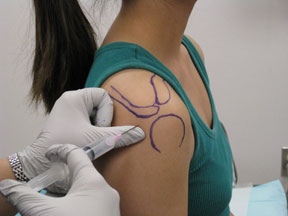 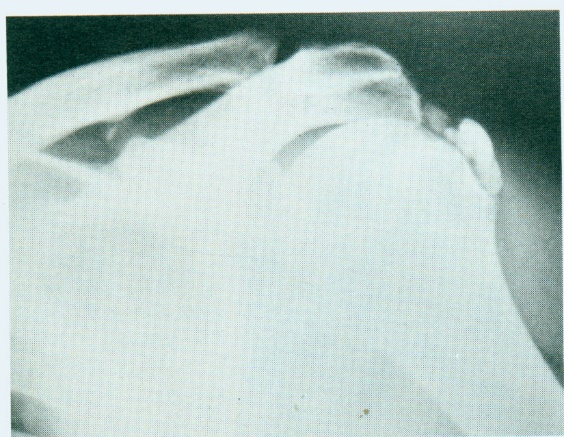 Konzerativní léčba:
Klid, lok. kortikoid, NSA
později fyzikální terapie
LTV

Operativní léčba:
exstirpace burzy při ASAD
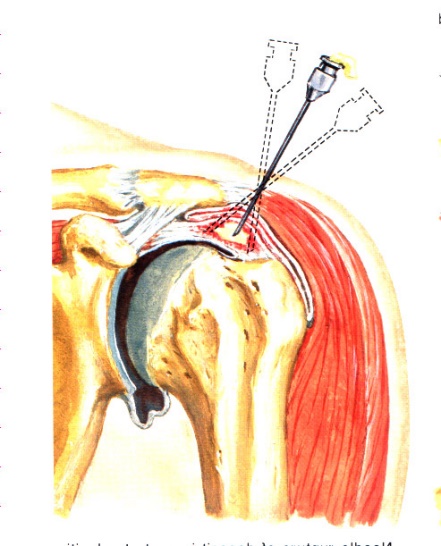 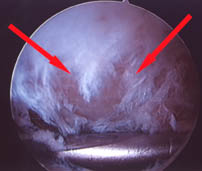 Supraspinatus tendinitis
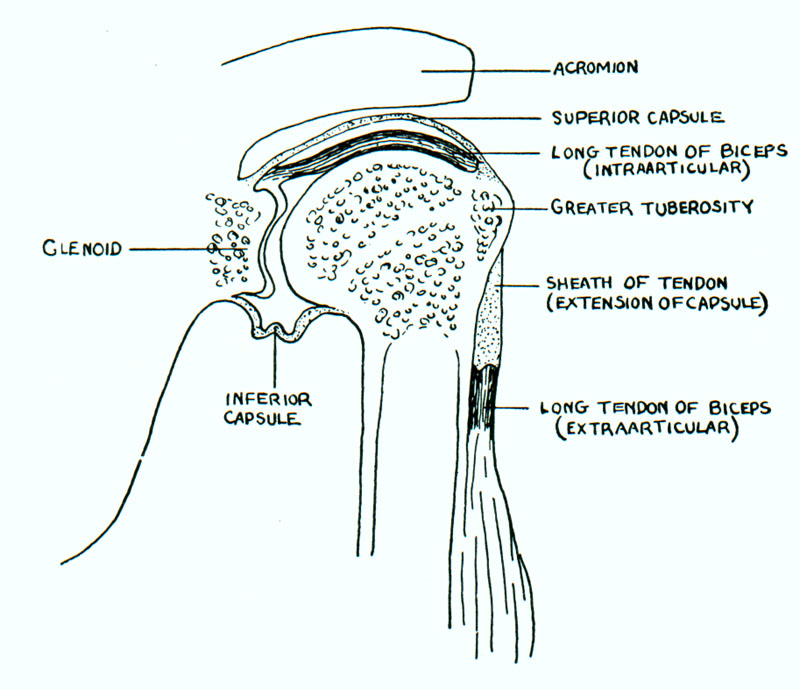 Tenderness over greater
tuberosity
Limited movements

Therapy:
Rest, NSAID
Corticosteroids
Physiotherapy
Impingement syndrom
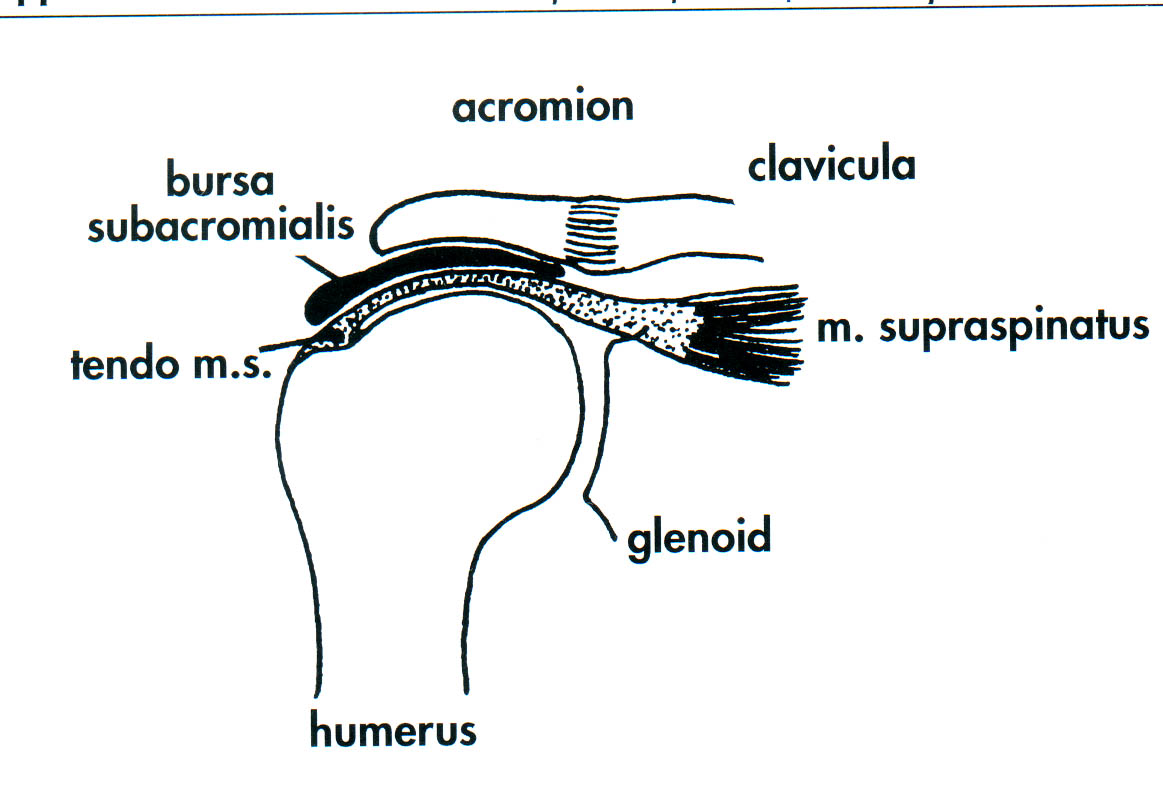 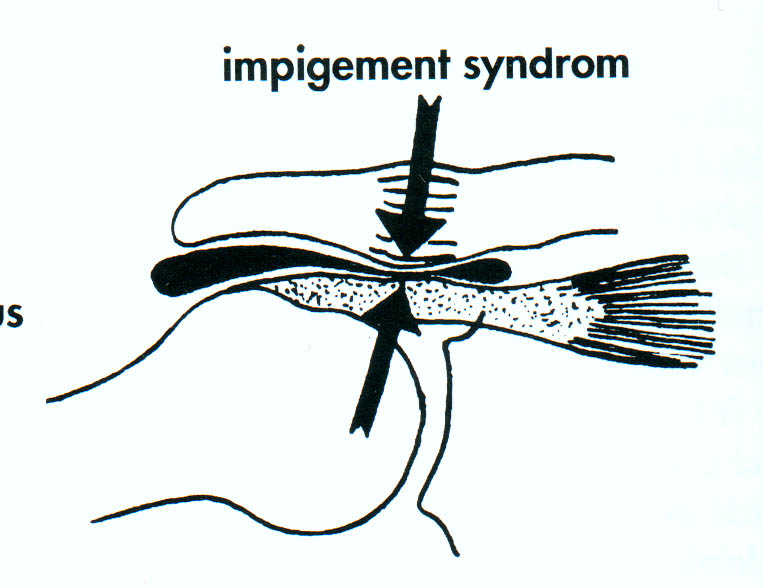 Příčiny:
 ostruha akromia
 změna tvaru a úhlu akromia
 spodní osteofyty AC kloubu
 prominence TM
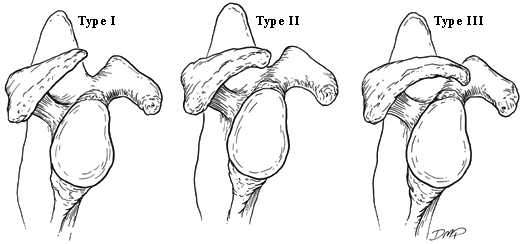 Impingement syndrom
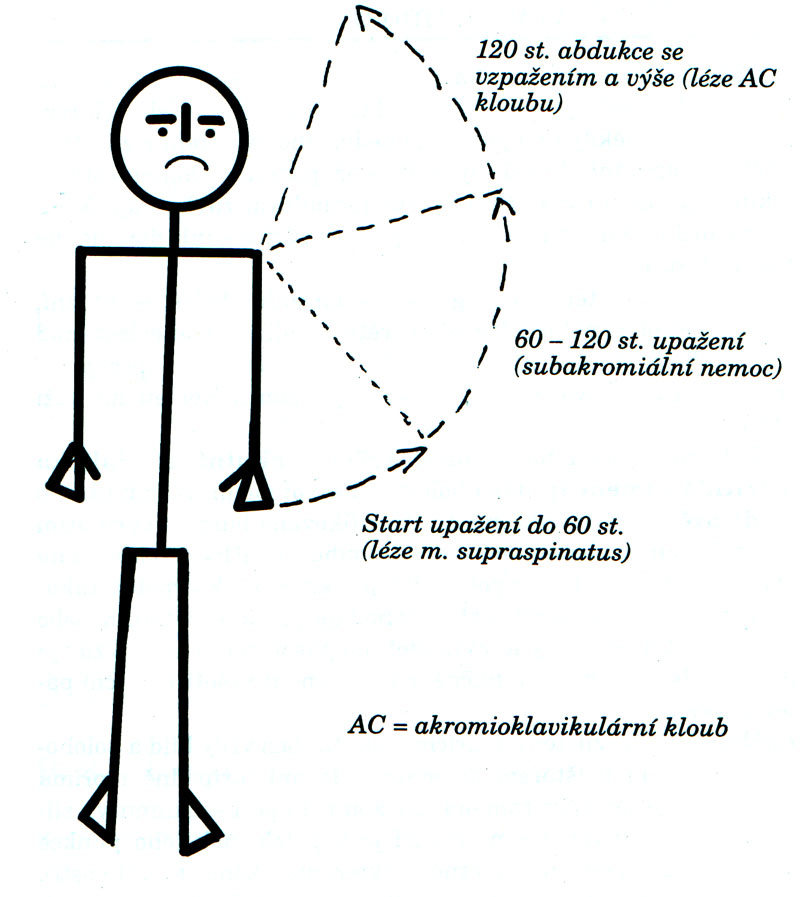 Symptoms:
Painful arc
Impingement sign
Impingement test
Jobe test

X-ray:
Narrowed subacromial space
Y view- outlet view
Arthrography
Ultrasonography
Impingement syndrom – stádia dle Neera
Otok, hemorhagie v m. supraspinatus 

2. Fibróza, tendinitis, zánět subdeltoidální burzy, degenerativní změny v RM 

3. Ruptura rotátorové manžety a dlouhé hlavy bicepsu
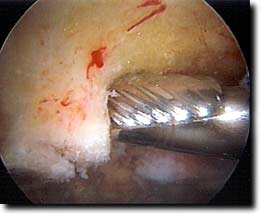 Terapie:
1. st. : konzervativní- klid, NSA,
           LTV, fyzikální terapie,
           lok. kortikoid
2. st. : konzervativní / operační
3.st.  : operační- ASAD 
           ASK subakromiální dekomprese
Postižení RM
Typy postižení: 
 Tendinopatie – zánět a degenerace
 Degenerativní ruptury
 Traumatické ruptury
 Rotátorová artropatie
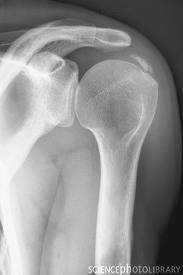 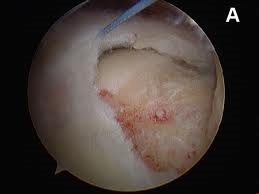 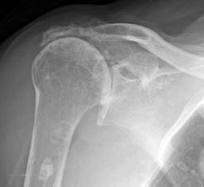 Rotator cuff tear
Partial tear:

Severe pain
Painful abduction
Keeps the arm in position
of adjusted abduction

Ultrasonography

Management: conservative
                       arthroscopy- suture
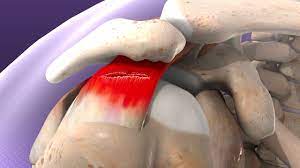 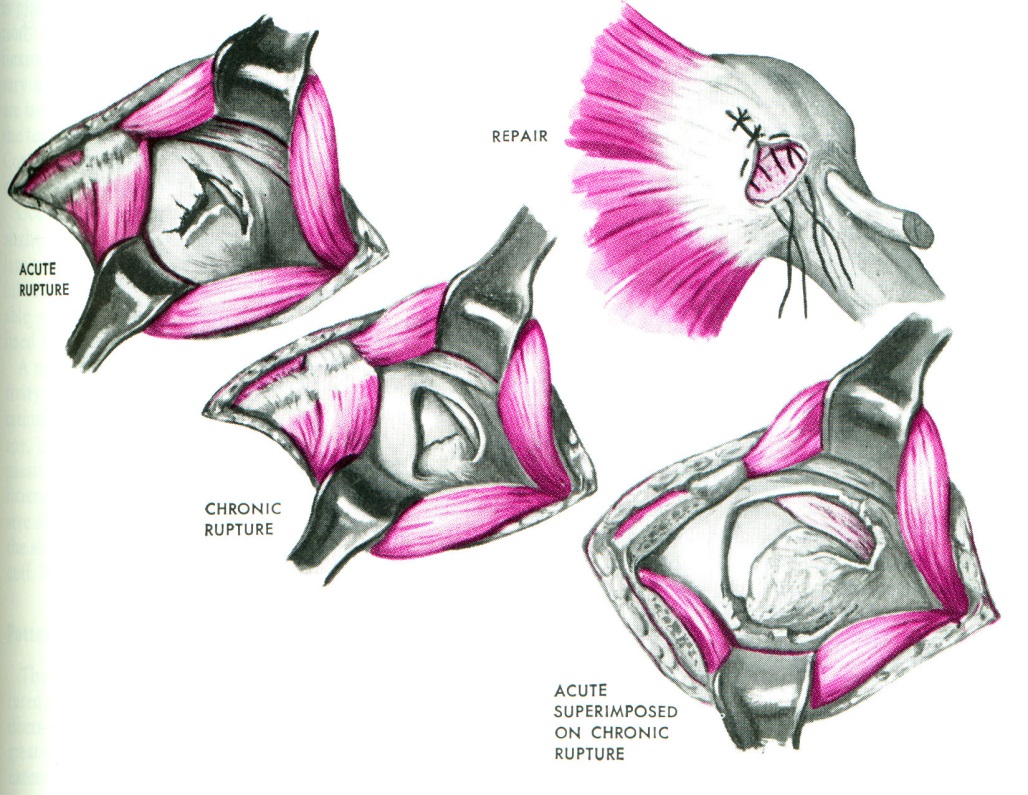 Rotator cuff tear
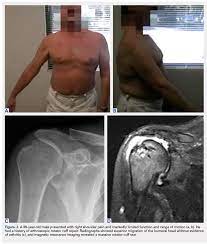 Complete tear:

No active abduction
Lifting of the shoulder
Drop arm test
Pain
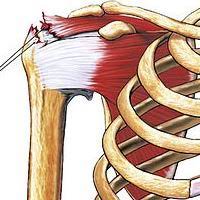 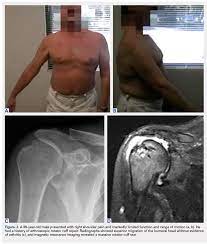 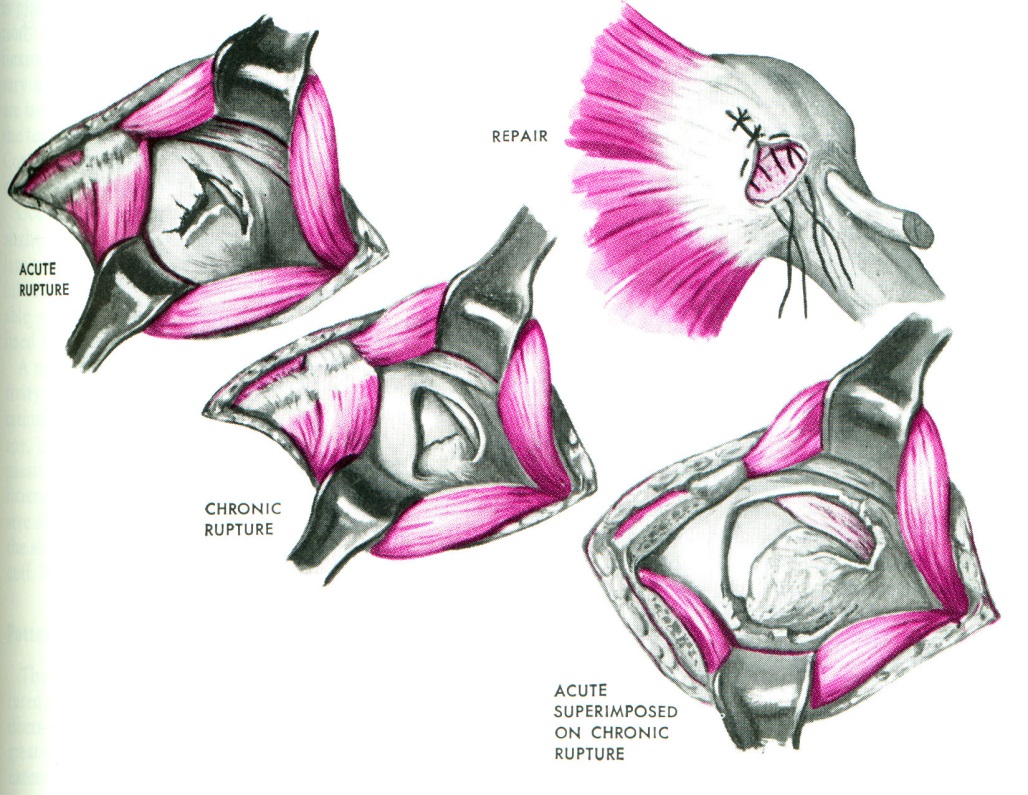 Management: suture
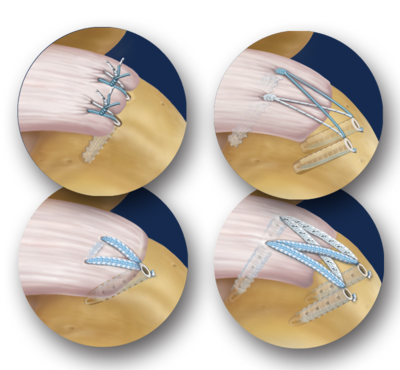 Suture of RC
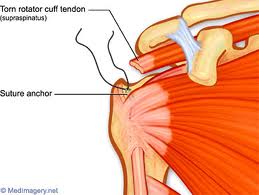 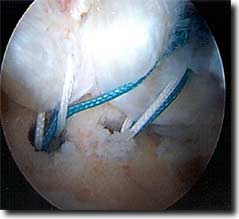 The aim:  attachment to greater  tuberosity
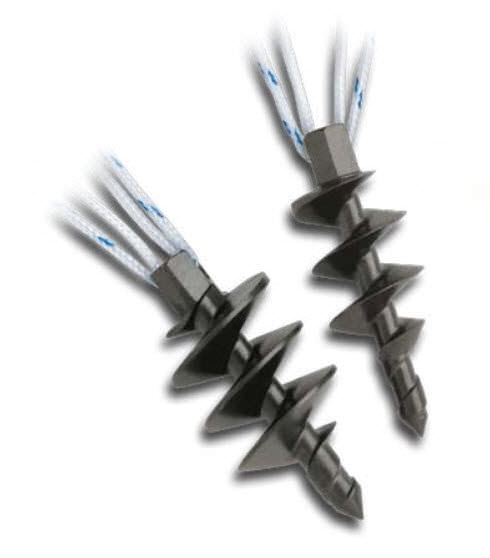 Management:
suture: Arthroscopy

The aim:  attachment to greater 
tuberosity
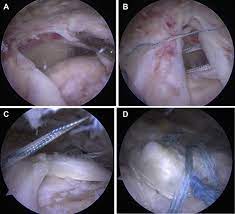 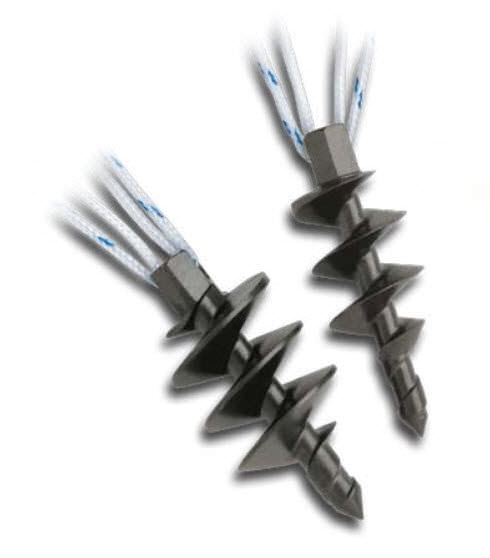 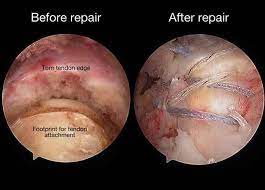 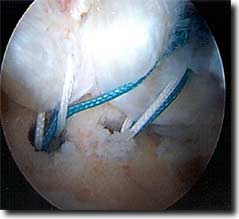 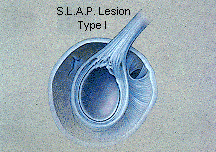 SLAP léze = superior labrum anterior, posterior
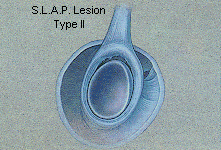 Odtržení úponu dl. hlavy bicepsu 
při horním okraji glenoidu
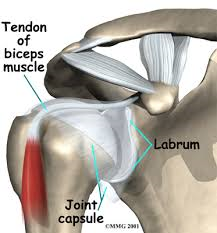 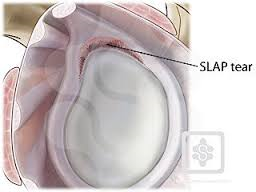 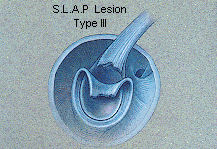 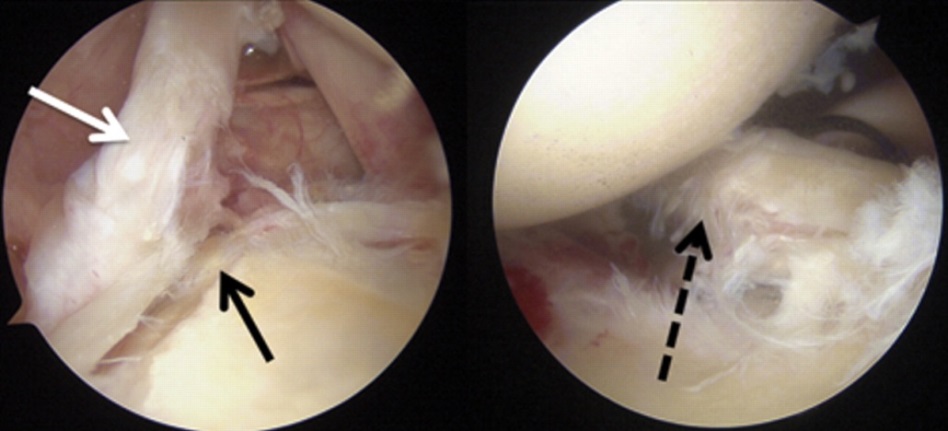 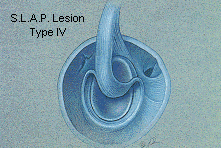 SLAP - léčba
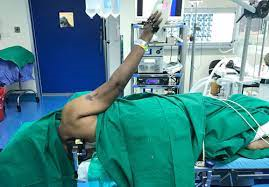 Konzevativní
ASK- debridement, sutura
Tenotomie
Subpektorální tenodéza
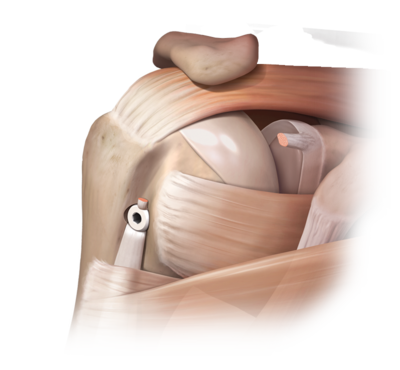 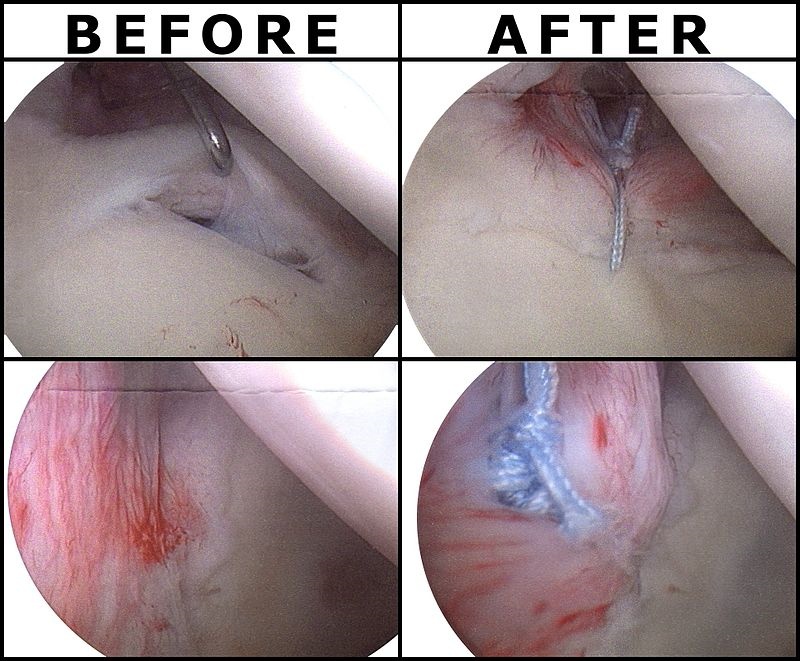 Subpectoral tenodesis
suture
Syndrom zmrzlého ramene
 frozen shoulder,  capsulitis adhesiva
Postupné omezování hybnosti
Bolesti
Strach z pohybu

Svraštění kloubního pouzdra
Obliterace v dolním recesu
Zmenšení kloubní dutiny
Zkrácení měkkých tkání
Reflexní svalové spasmy
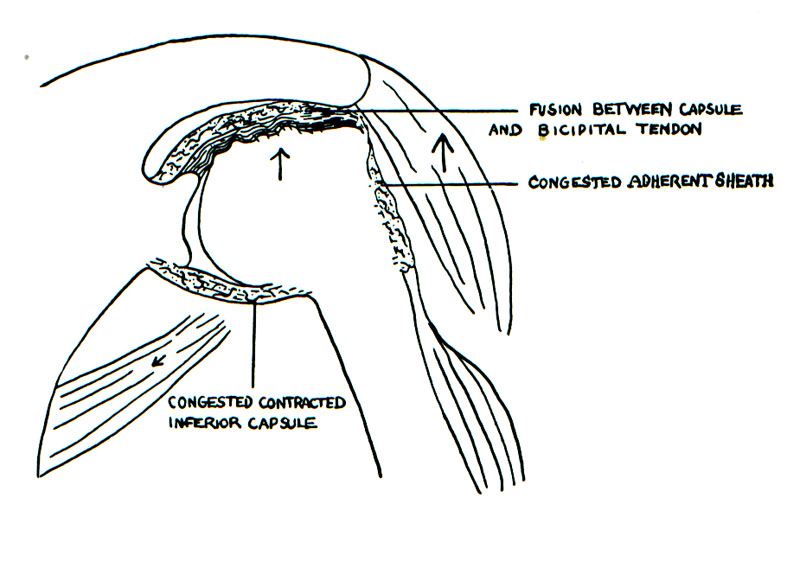 Příčiny sy zmrzlého ramena
Primárně  - idiopaticky
Sekundárně:
 běžné patologie GH, AC, SC i   
  scapulothorak. kl.
 Stavy po úrazech a zánětech 
 Poruchy krční páteře
 Thoralic outlet syndrom
 Nádory plic- hrot plícní
 Afekce pleury
 Choroby srdce
 DM
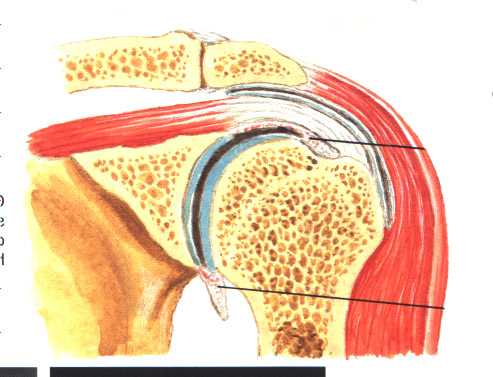 Terapie sy zmrzlého ramena
Onmocnění má dlouhodobý charakter - vydržet 
 dlouhodobě LTV
 NSA, lokálně kortikoid, fyzikální terapie
 ASK- dekomprese, redress v CA, debridement
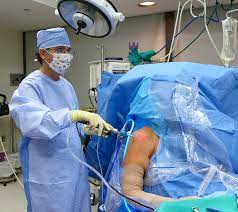 Nestability GH kloubu
Def.: neschopnost udržet hlavici centrovanou do 
             glenoidální jamky (subluxace, luxace)
Klasifikace:
akutní x recidivující
multidirekcionální x unidirekcionální (hl. přední)
akutní traumatická x recidivující posttraumatická x habituální 
Anamnesticky:
okolnosti první luxace a další luxace
laxicita
Nestability GH kloubu
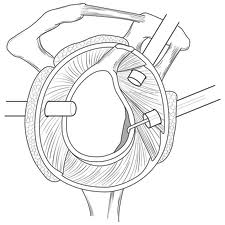 Akutní traumatické luxace:
přední (94%) x zadní x dolní (axilární – erecta) x horní (přes RM)
Bankartova léze + Hill-Sachsův defekt – riziko recid. posttraumatických luxací 
nižší věk – vyšší riziko recid. posttraumatických luxací (pod 20 let až u 60-70%)
Postraumatická recidivující luxace:
terapie:
ASK stabilizace
otevřené op. (Bankartova op.)pouzdra a zkrácení svalů)
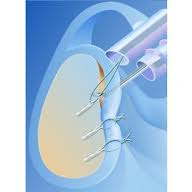 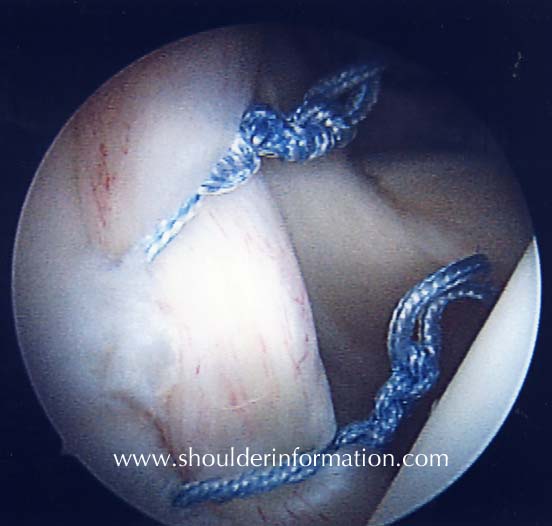 Nestability GH kloubu
Habituální luxace:
Zadní (při glenoidální dysplazii)
ASK kapsulorafie
Otevřeně (kapsulorafie + zadní OT glenoidu a vložení štěpu (Scottova op.)
Multidirekcionální (hyperlaxicita nebo rovněž při dysplazi či při svalových poruchách)
op. řešení rezervovaně (kapsulorafie) – snaha zejména o ovlivnění RHB

Inveterované luxace – velký problém
Omartróza (glenohumerální artróza)
Sekundární
Posttraumatická (po fr.)
Sekundární při RA
Následkem rotátorové artropatie
Primární
Terapie:
konzervativně
operačně
Resurfacing
CKP
TEP
Reverzní TEP
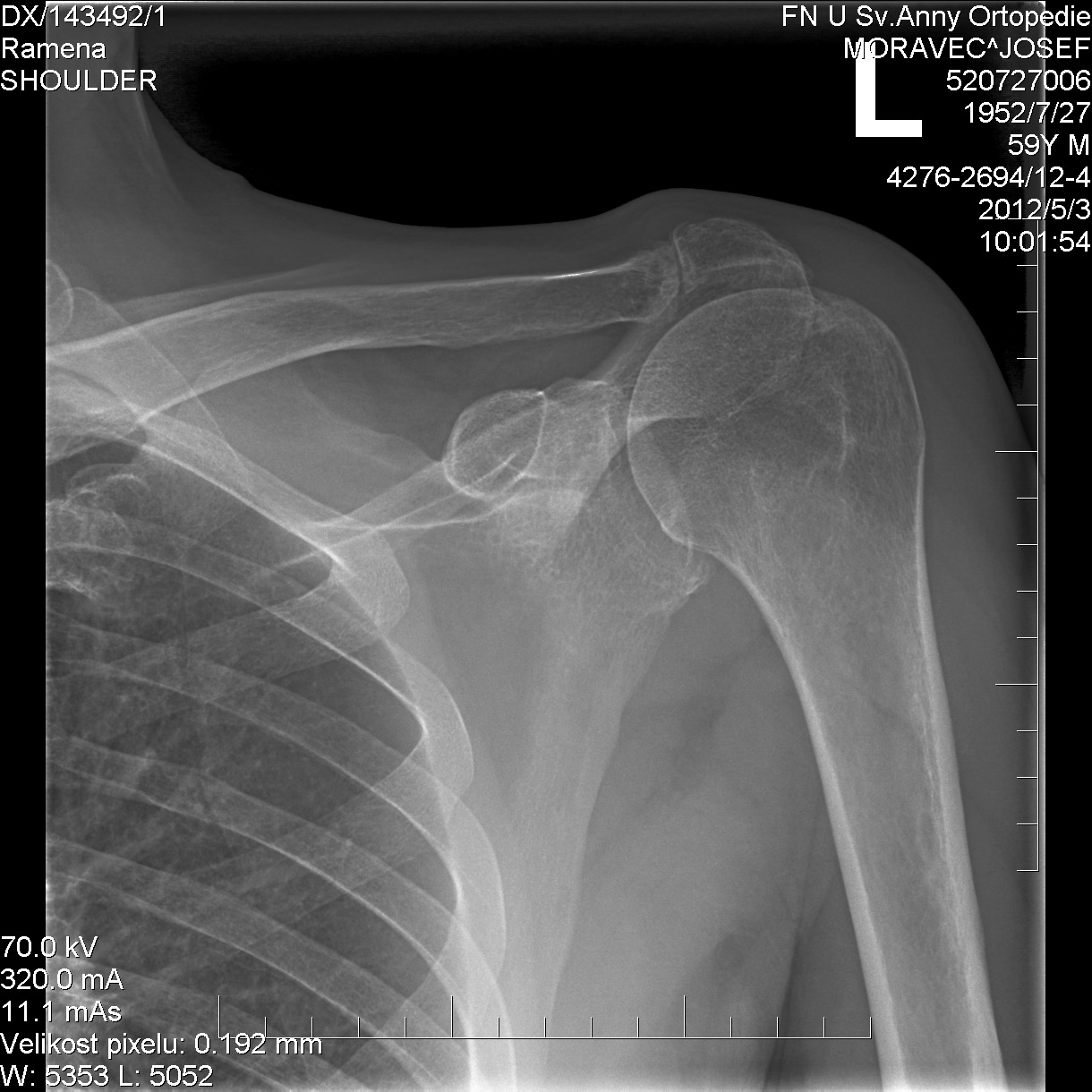 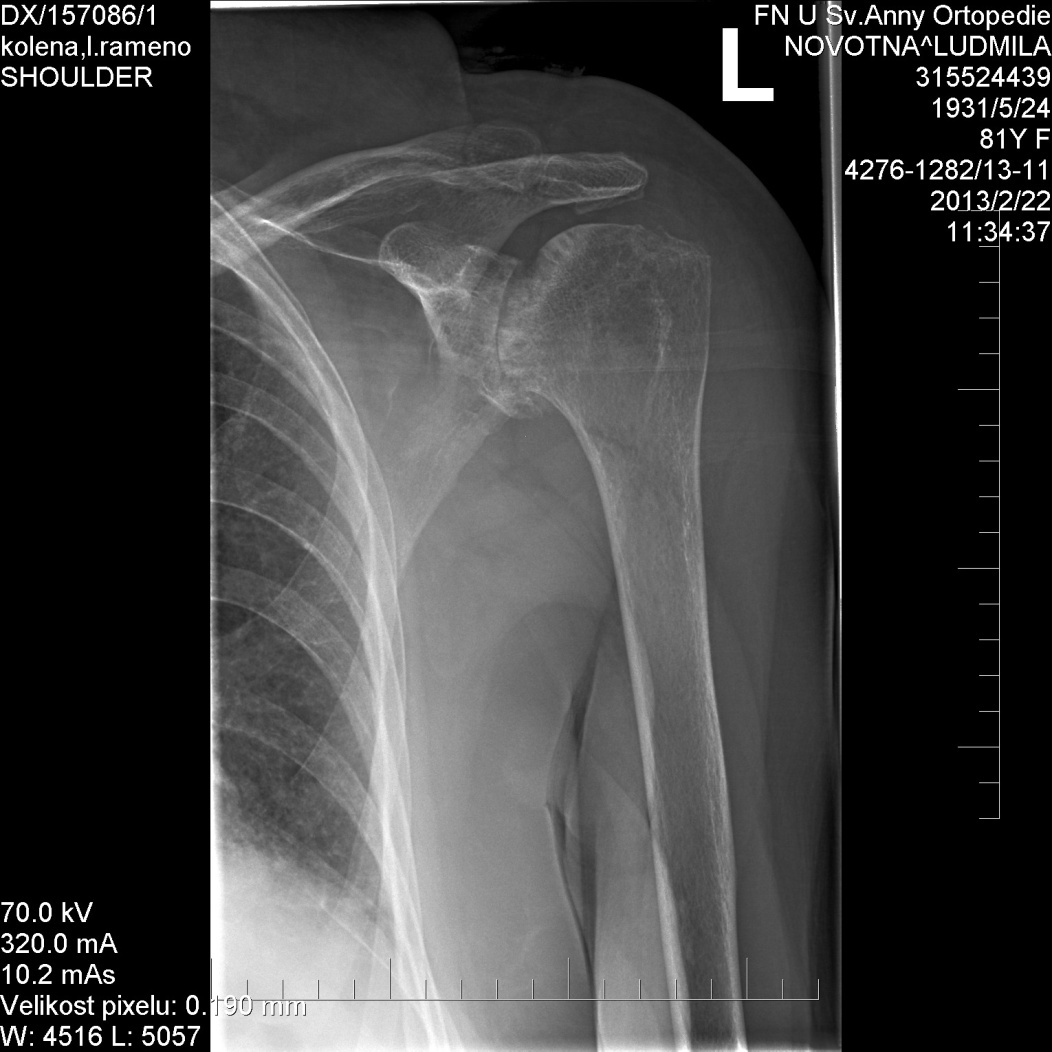 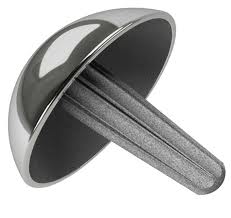 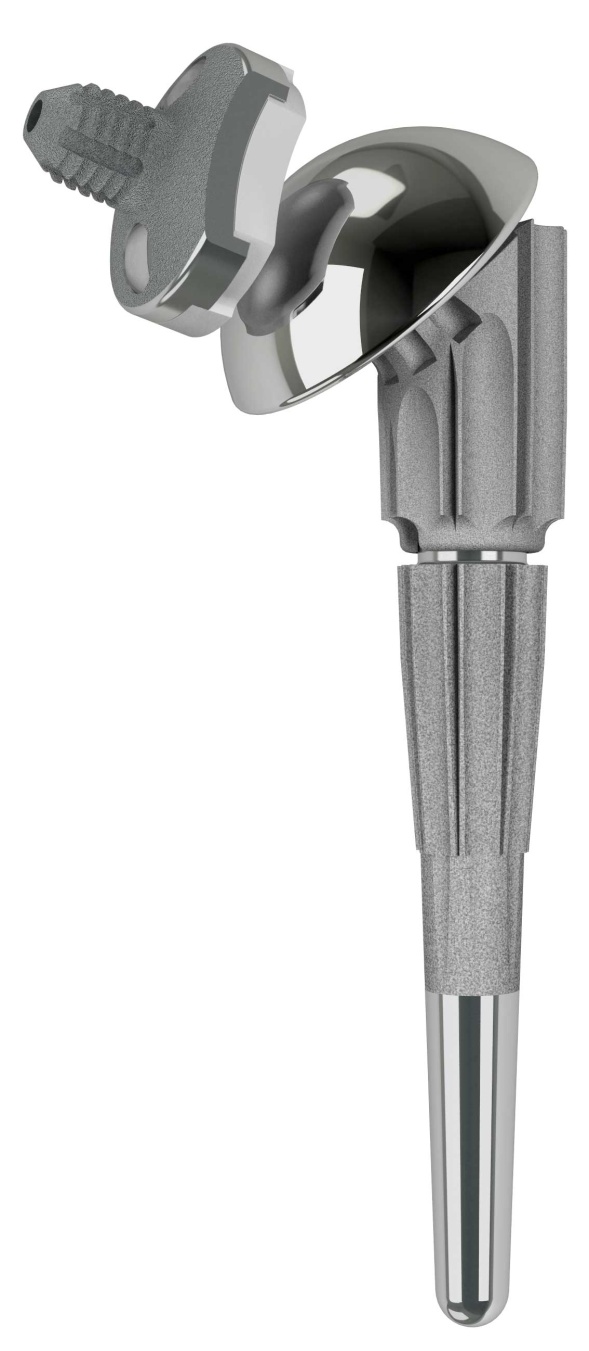 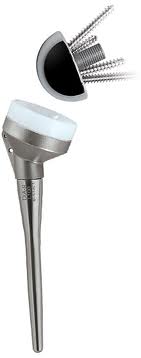 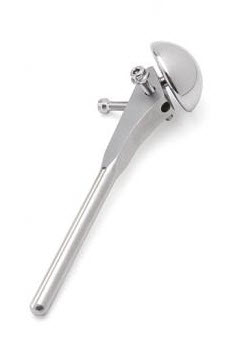 Rotator arthropathy
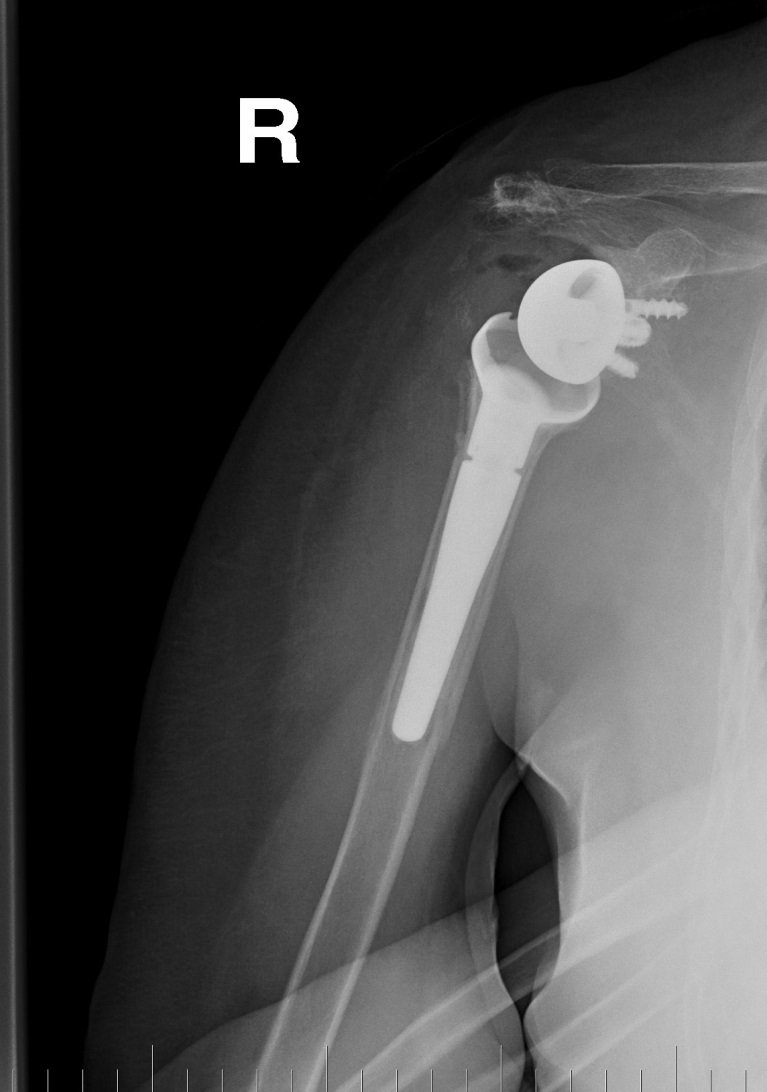 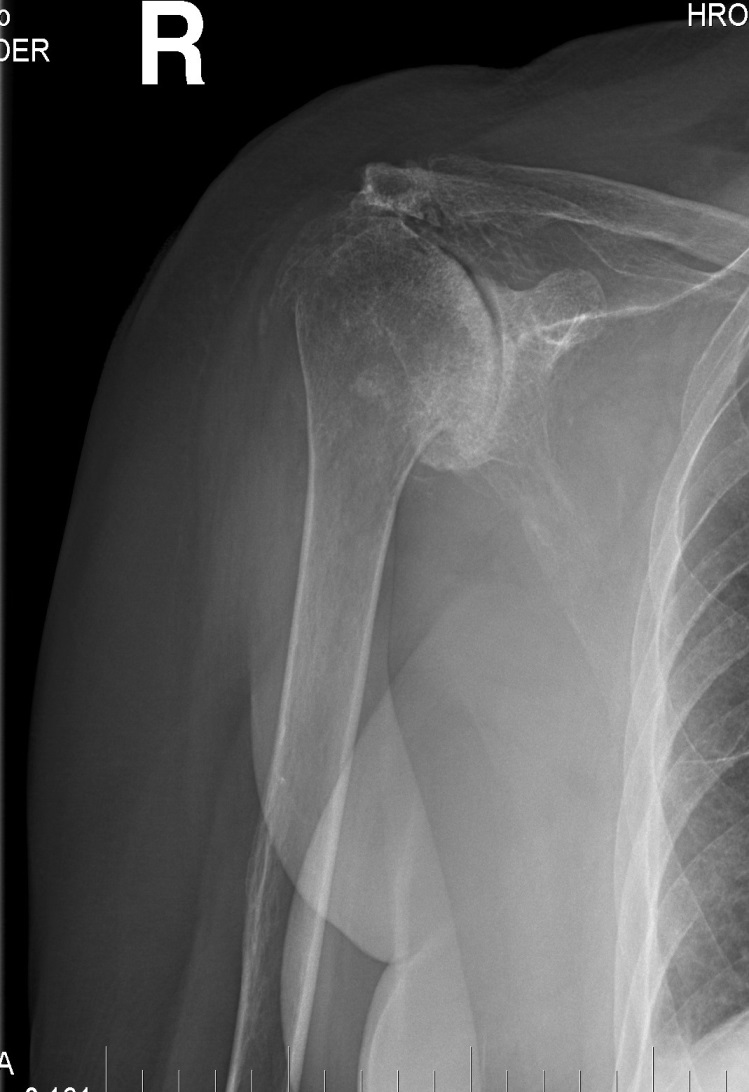 Reverse total shoulder artroplasty
Infekce a tumory
Purulentní artritida
Tumory
Maligní primární (OSA, CHoSA, EwingSA)
Maligní sekundární (metastázy)
Benigní a nádorům podobné afekce (např. OBN, chondroblastom, ..)
Onemocnění AC a SC  kloubu
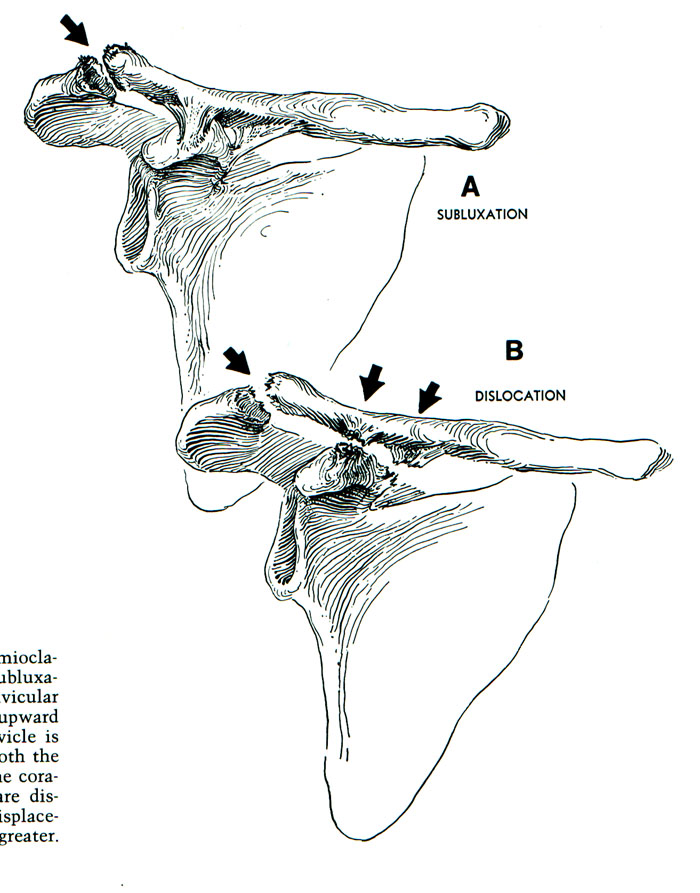 synovialitida
 artróza
 distorze
 subluxace
 luxace
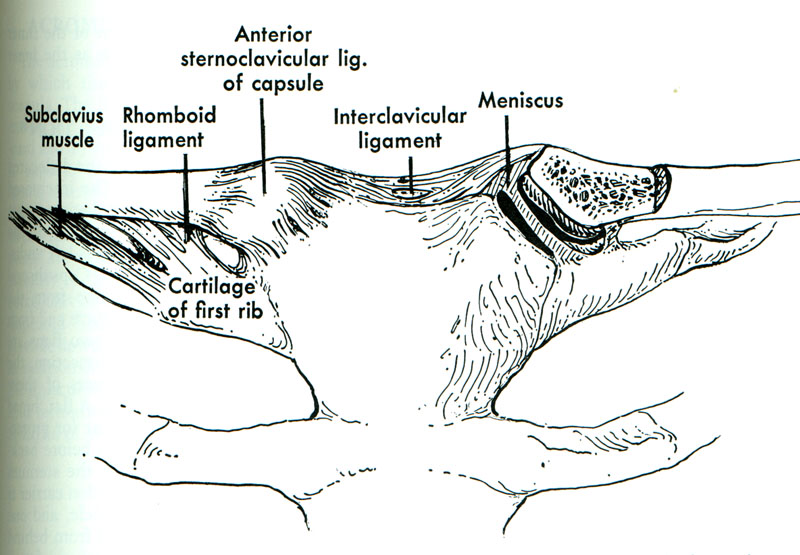 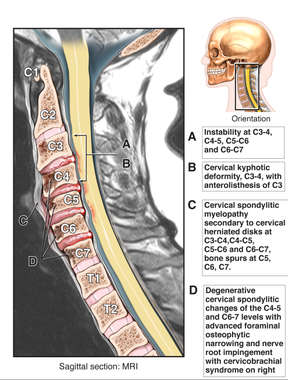 Přenesená bolest:
C páteř – cervikobrachiální syndrom
                  hernia disci
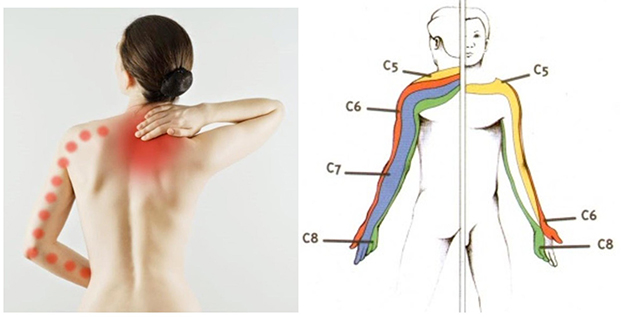 Přenesená bolest: thoracic outlet syndrom
Komprese plexus brachialis  a cév v krajině klíční kosti
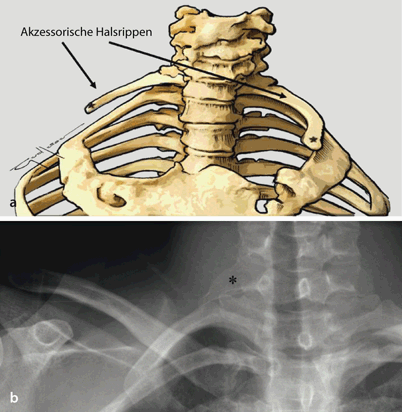 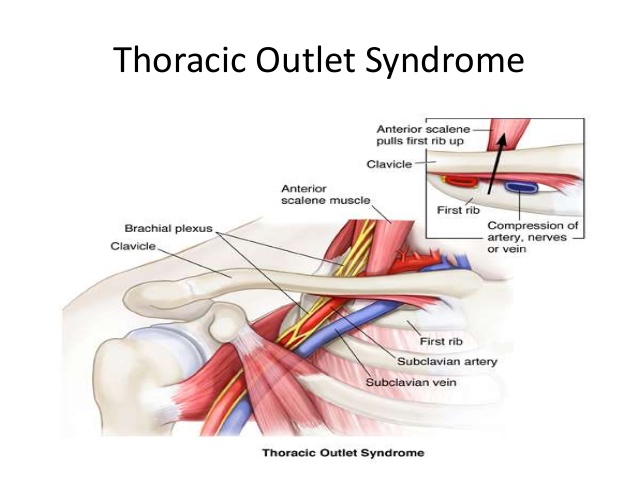 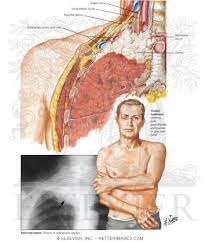 Přenesená bolest:
Viscerální:
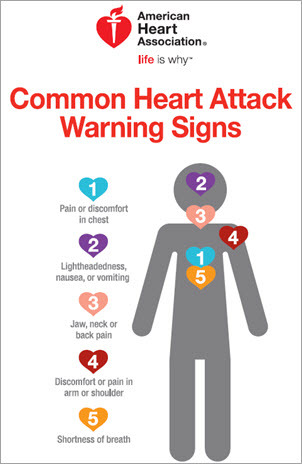 Nemoci srdce
Nemoci plic, pleury
Nemoci žlučníku a žlučových cest

 Neuralgie herpes zoster !